Chapter 18Tail Bounds
"Introduction to Probability for Computing", Harchol-Balter '24
1
[Speaker Notes: https://www.gettyimages.co.uk/detail/illustration/man-get-the-idea-light-bulb-as-symbol-of-royalty-free-illustration/1358666737?phrase=idea%20clipart%20bulb%20with%20face  (repeated from chpt 5)

https://www.gettyimages.co.uk/detail/illustration/creative-light-bulb-cartoon-royalty-free-illustration/115066830?phrase=light%20bulb  (repeated from chpt 5)



https://www.gettyimages.co.uk/detail/photo/united-states-coins-royalty-free-image/157532065   (repeated from chpt 5)



https://www.gettyimages.co.uk/detail/illustration/danger-triangle-icon-royalty-free-illustration/1407160246
 
https://www.gettyimages.com/detail/illustration/monkey-scratching-its-head-royalty-free-illustration/1213154404]
Tails
Examples of why we care about tails:  
Fraction of jobs that queue more than 24 hours
Fraction of packets that find the router buffer full 
Fraction of  hash buckets that have more than 10 items
Unfortunately, determining the tail of even simple r.v.s is often hard 
            – much harder than determining the mean or transform!
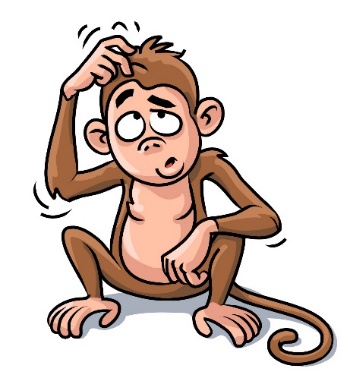 2
"Introduction to Probability for Computing", Harchol-Balter '24
Tails Example
No closed-form known for this
3
"Introduction to Probability for Computing", Harchol-Balter '24
Tails Example
No closed-form known for this
4
"Introduction to Probability for Computing", Harchol-Balter '24
Tails Bounds
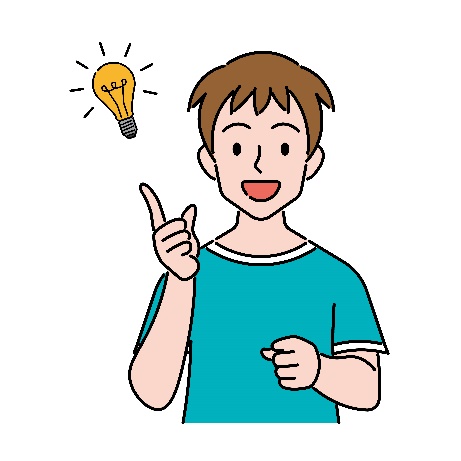 Rather than directly compute tails, we will derive upper bounds on the tails, called tail bounds!
We’ll soon have tail bounds for both of these!
5
"Introduction to Probability for Computing", Harchol-Balter '24
Running Example
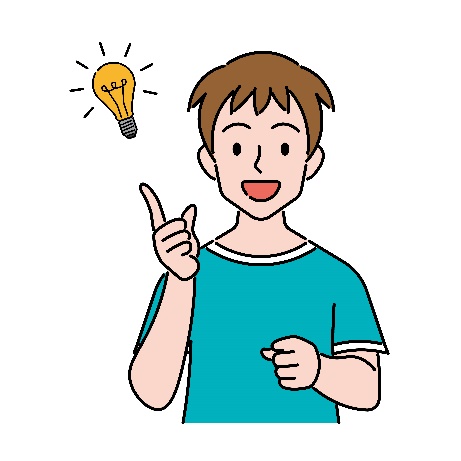 We will develop progressively better (tighter) tail bounds.
We will test each bound on the following running example:
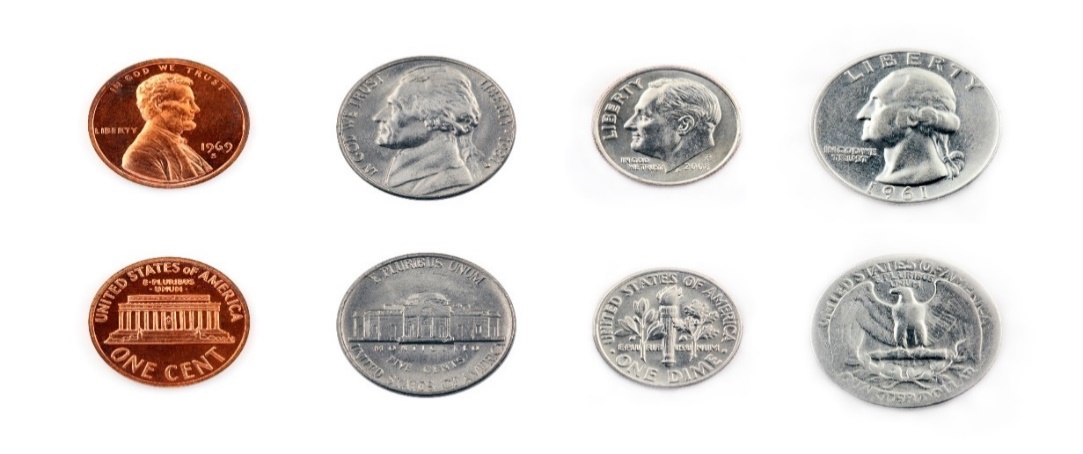 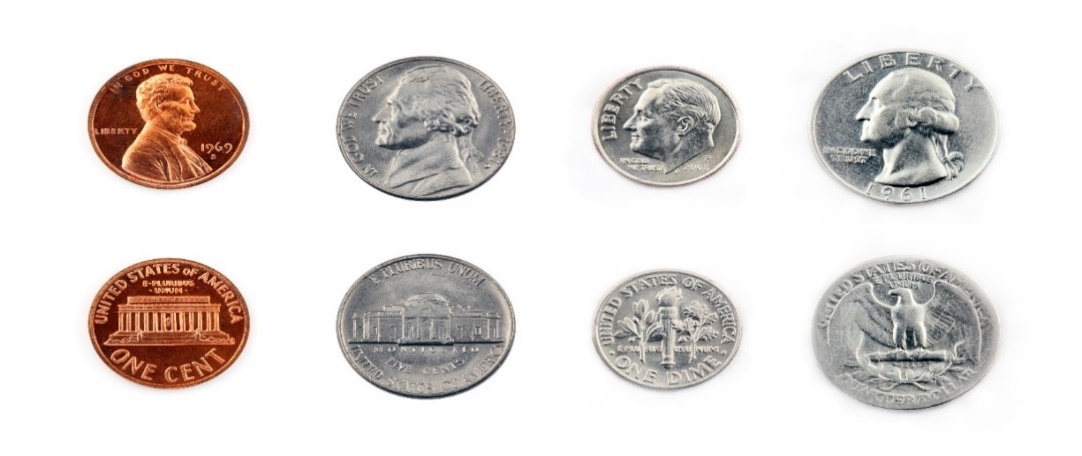 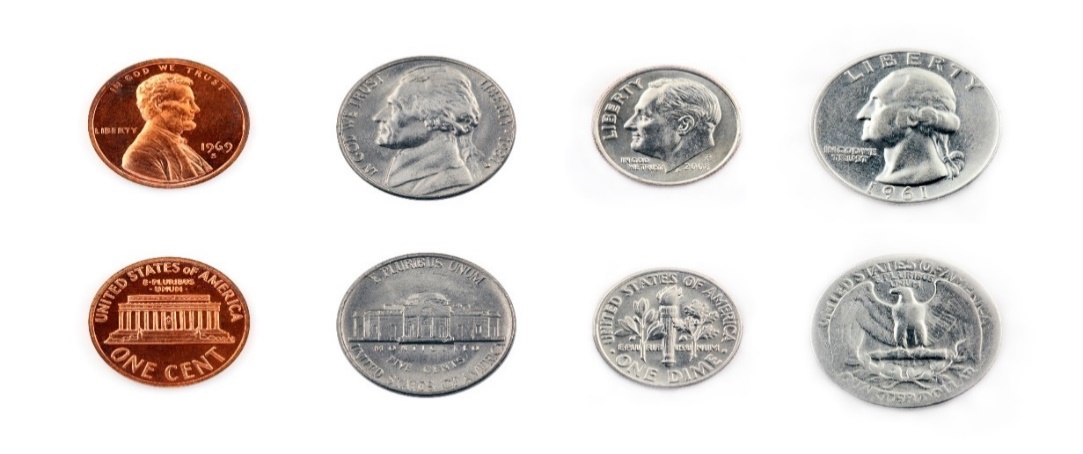 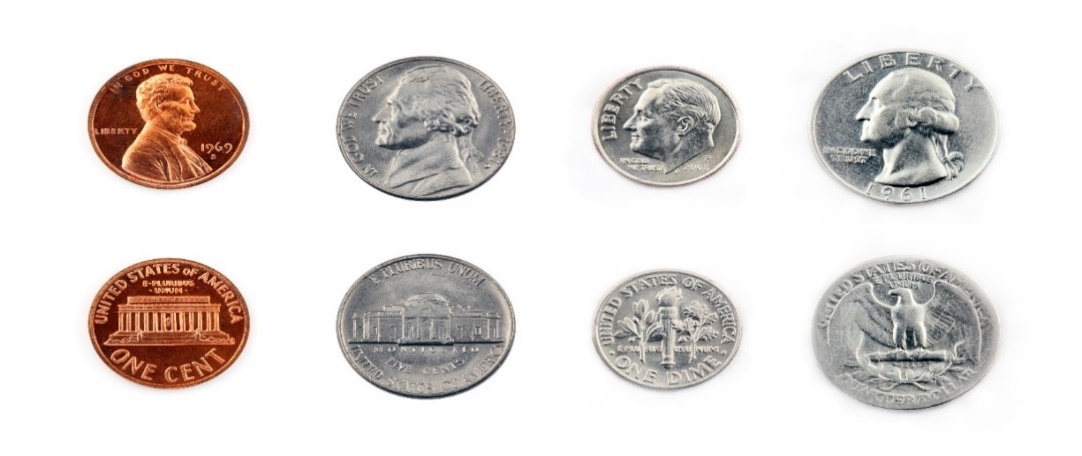 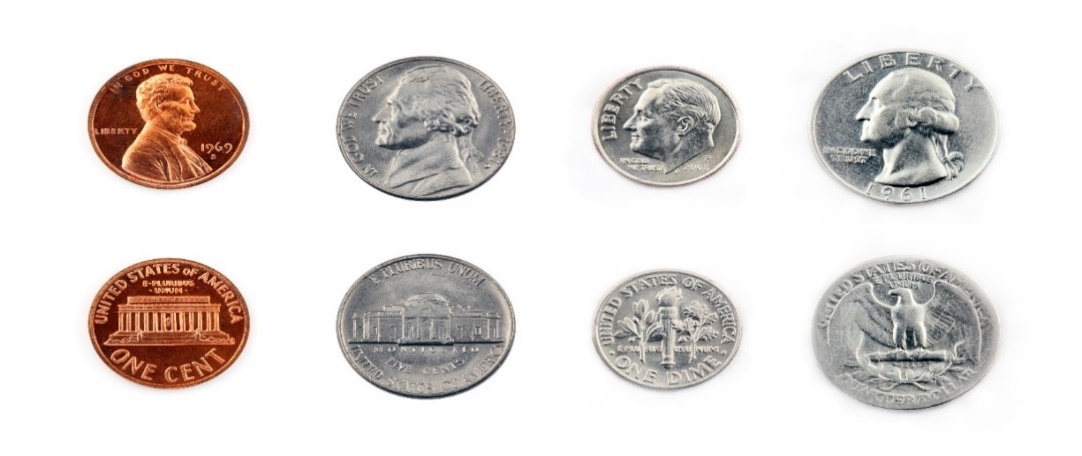 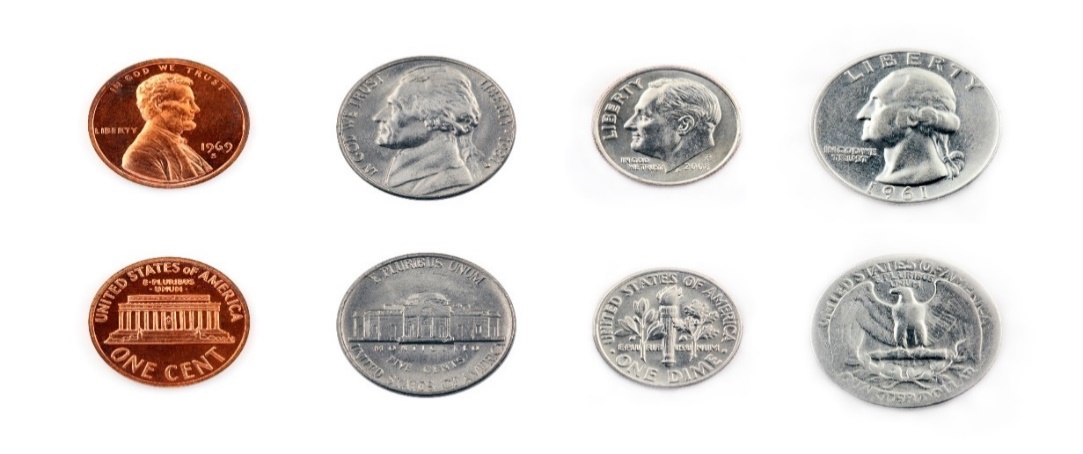 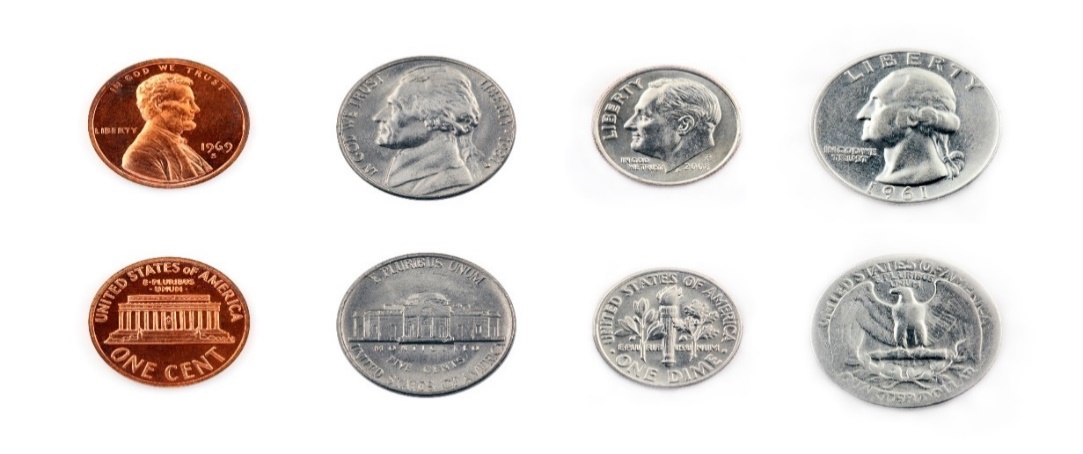 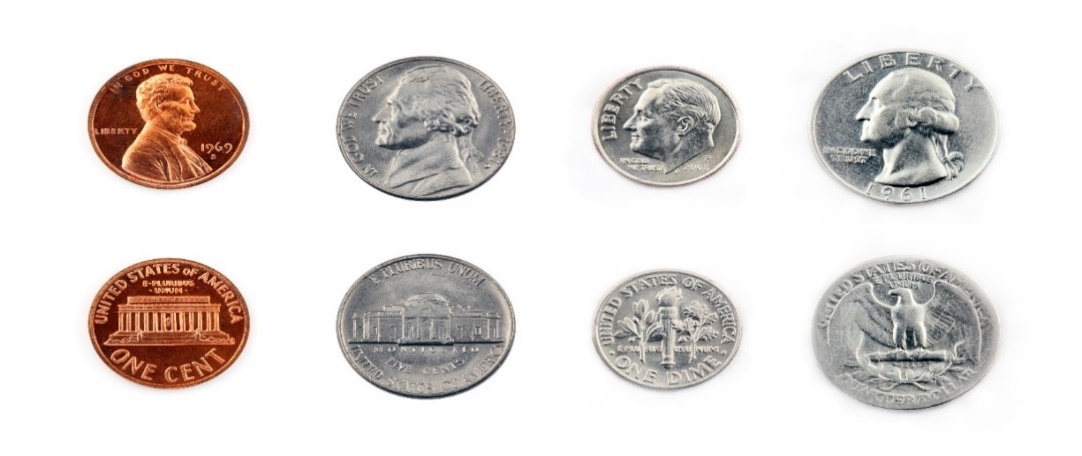 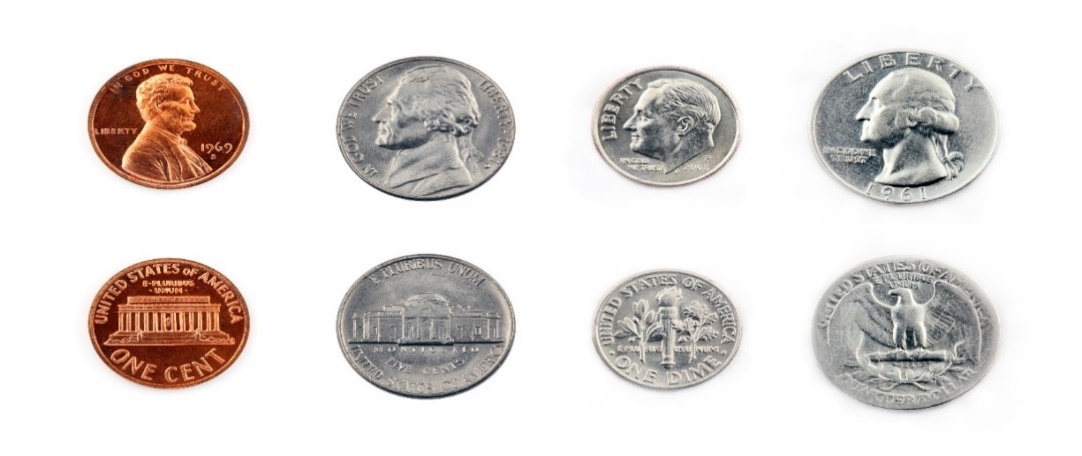 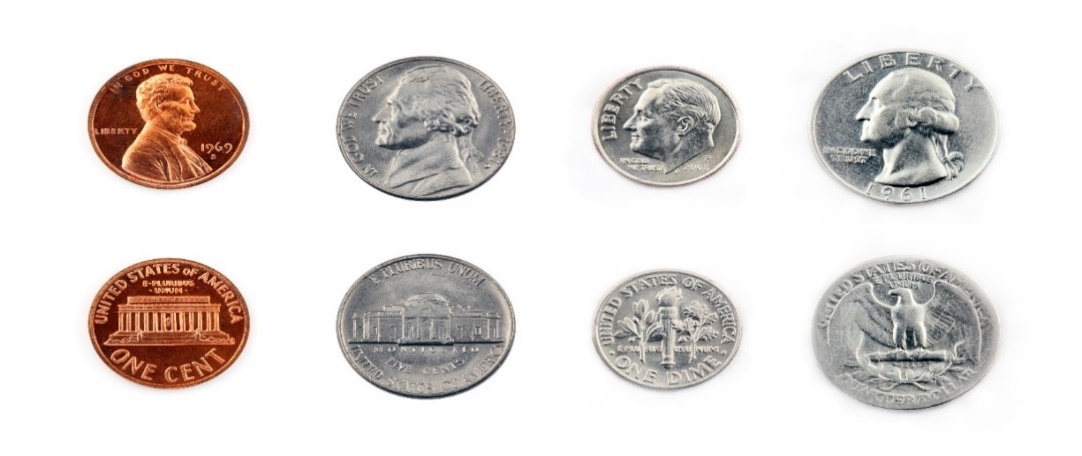 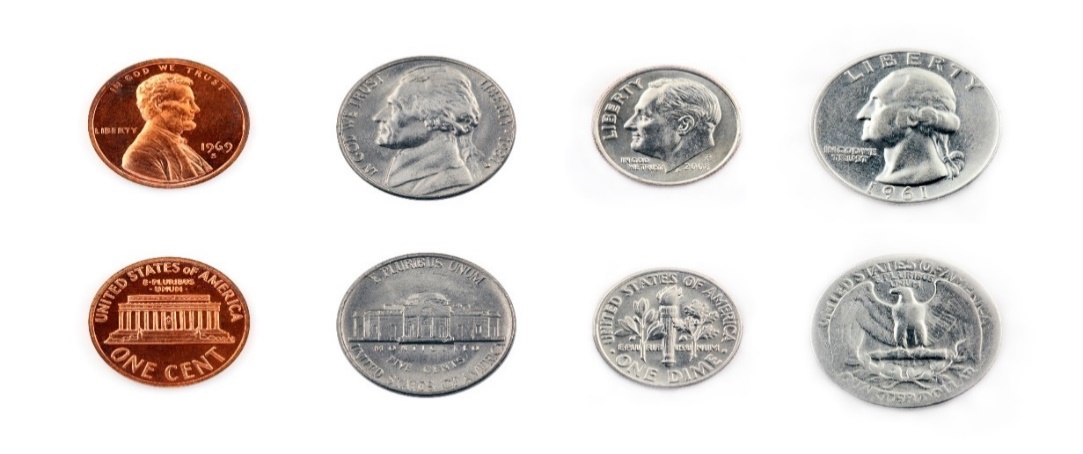 6
"Introduction to Probability for Computing", Harchol-Balter '24
Markov’s inequality
Proof:
7
"Introduction to Probability for Computing", Harchol-Balter '24
Markov’s Inequality on Running Example
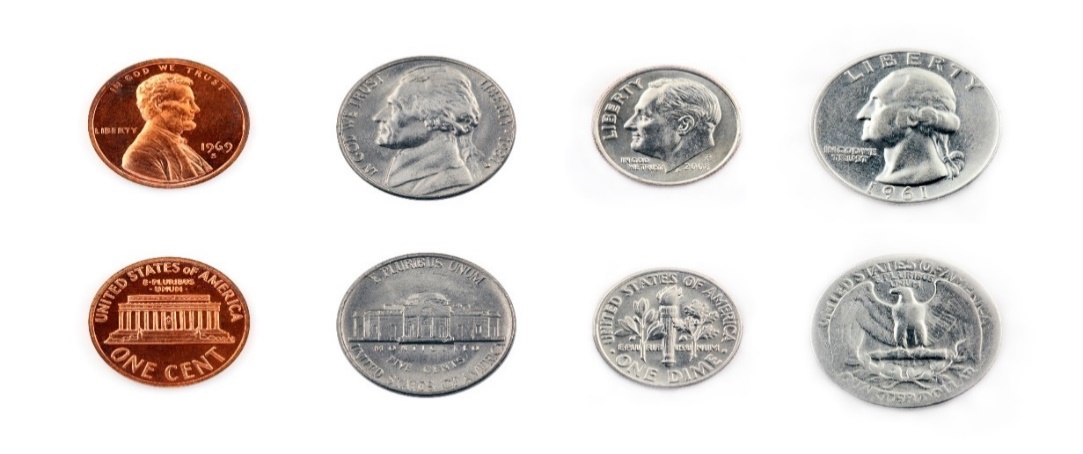 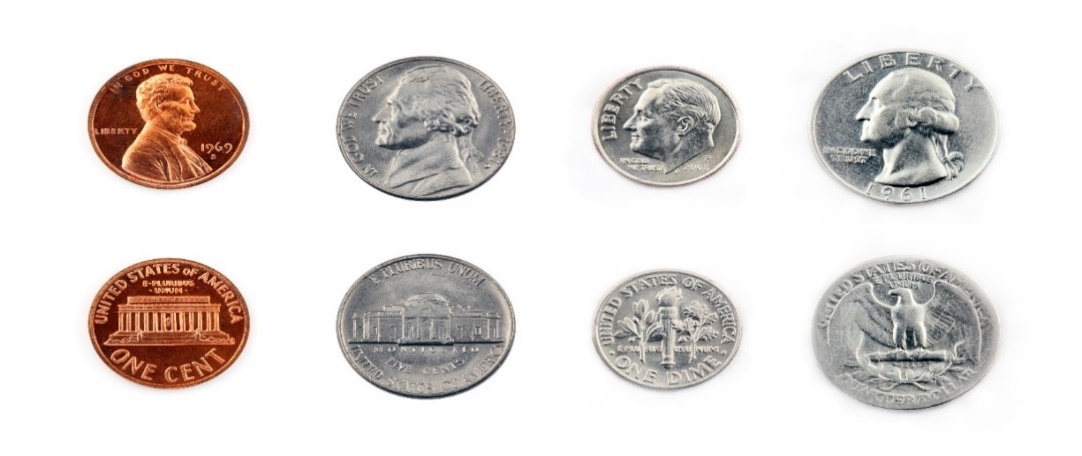 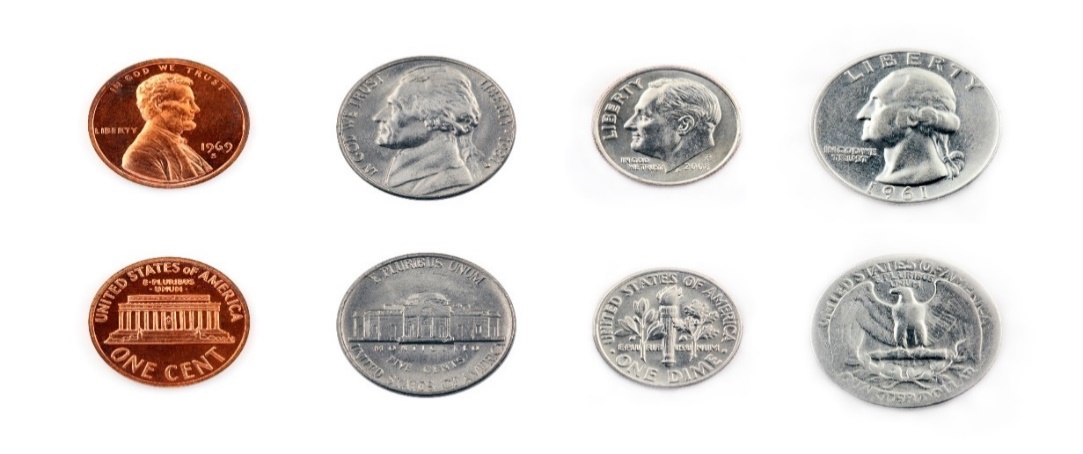 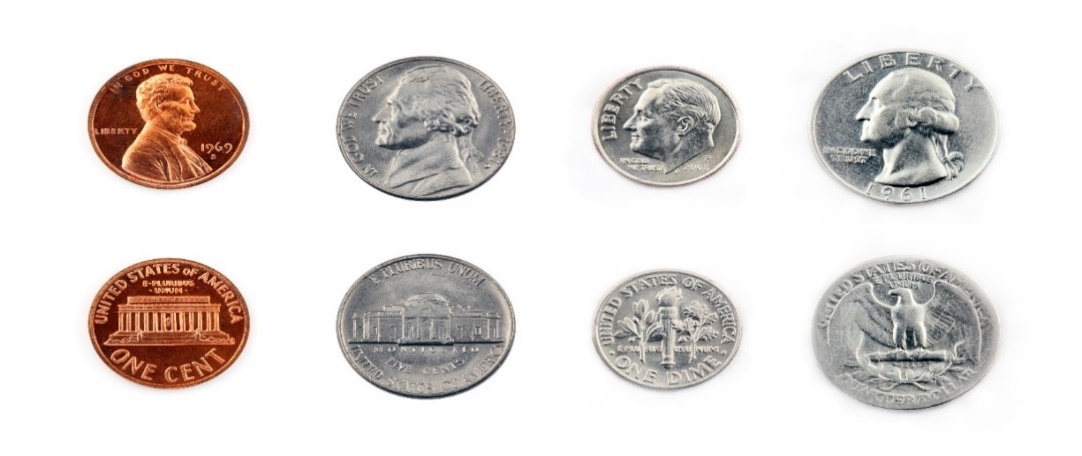 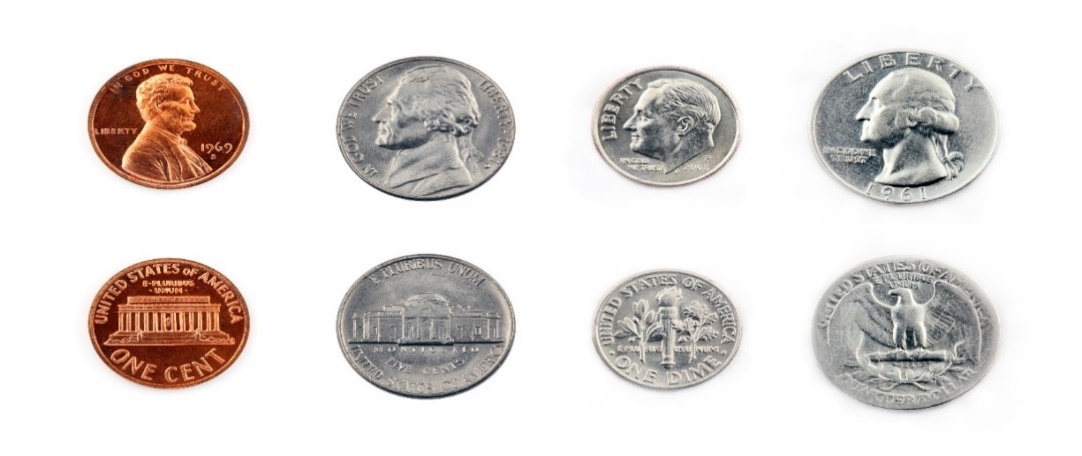 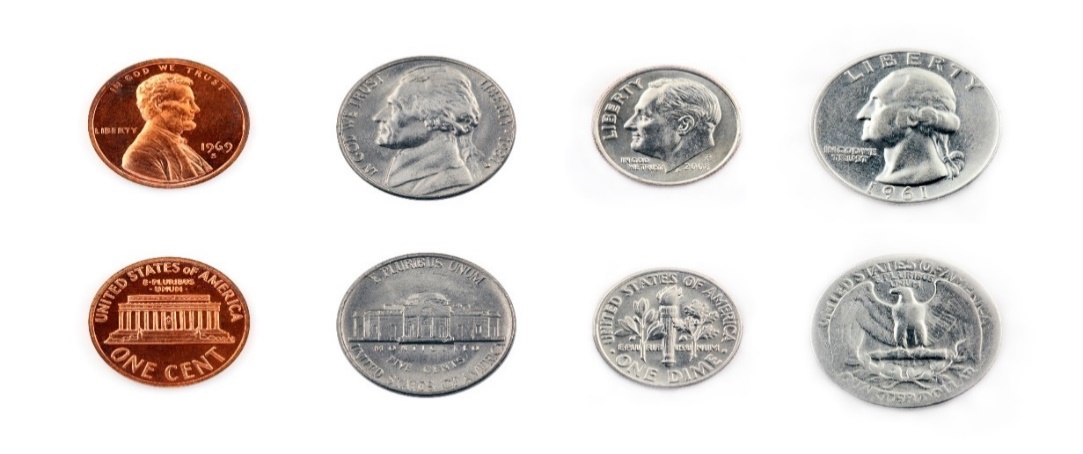 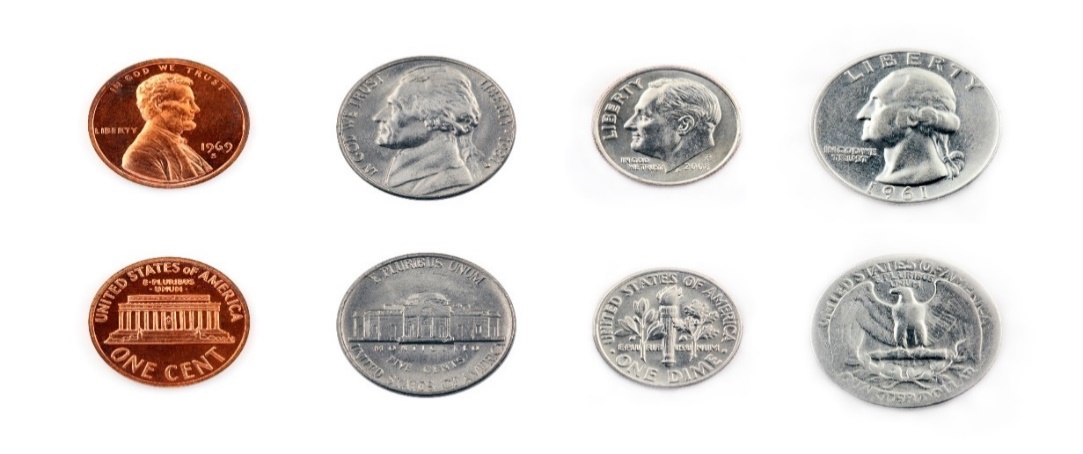 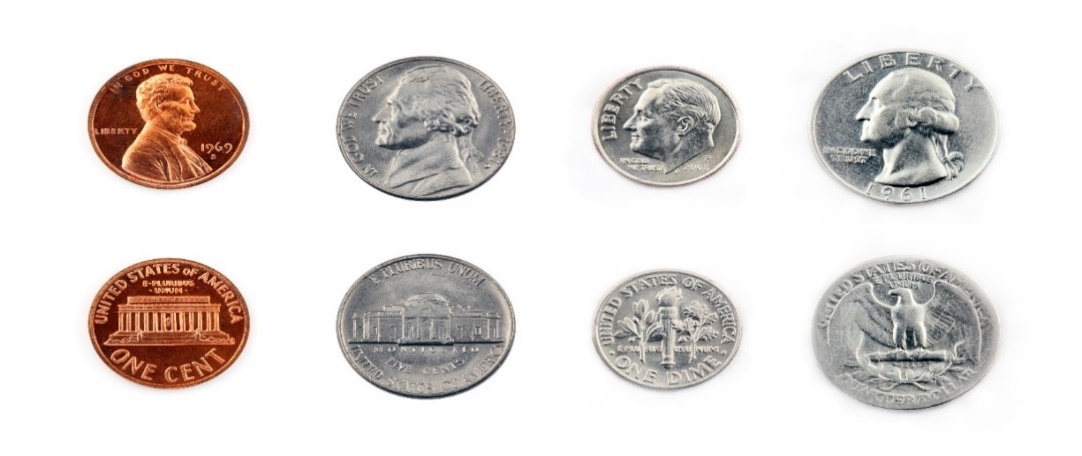 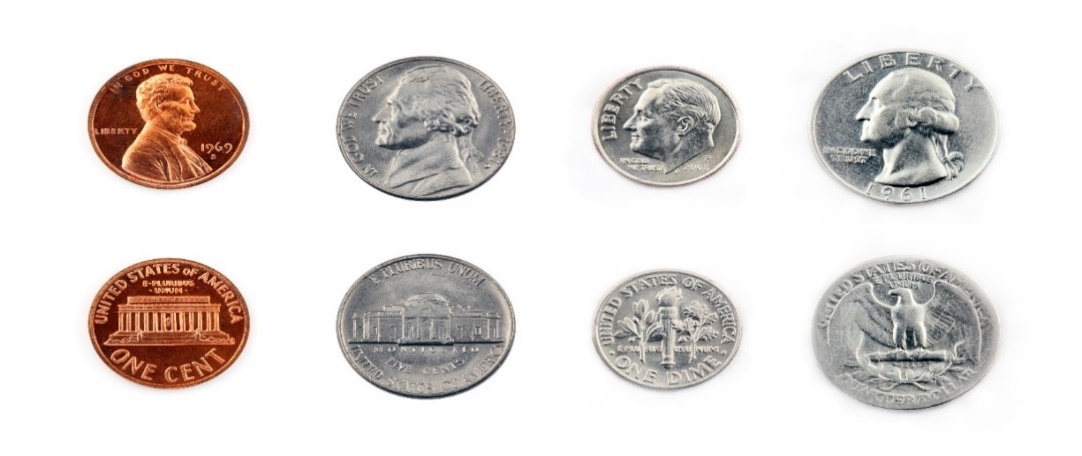 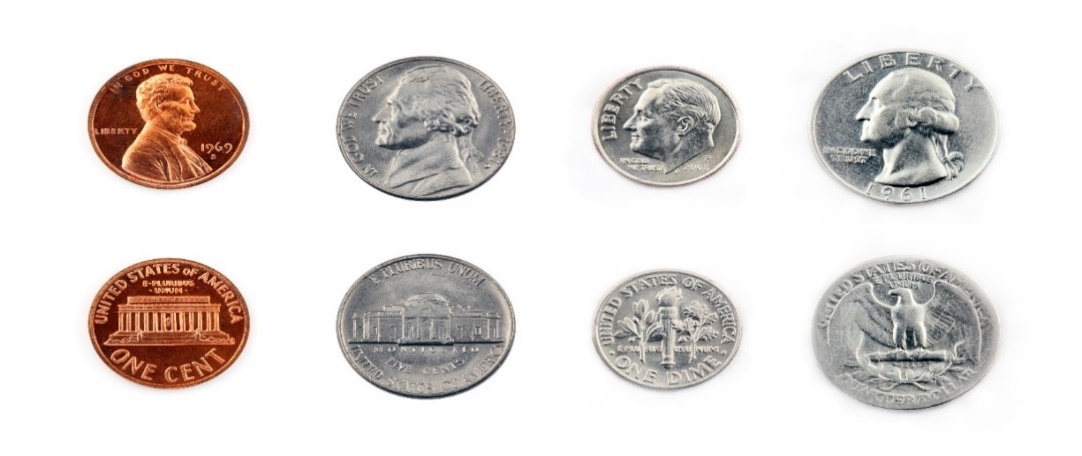 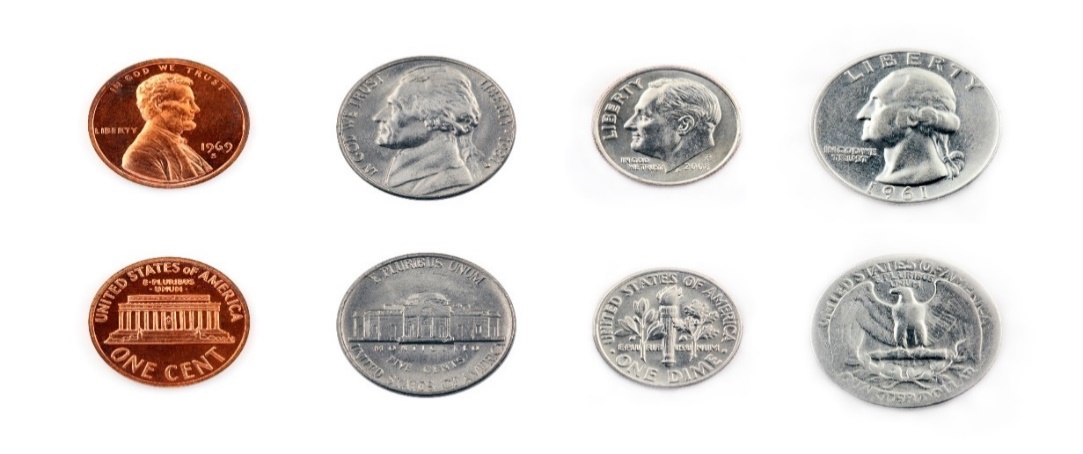 8
"Introduction to Probability for Computing", Harchol-Balter '24
Chebyshev’s inequality
Proof:
Q: Can you see how to apply Markov’s inequality here?
9
"Introduction to Probability for Computing", Harchol-Balter '24
Chebyshev’s Bound on Running Example
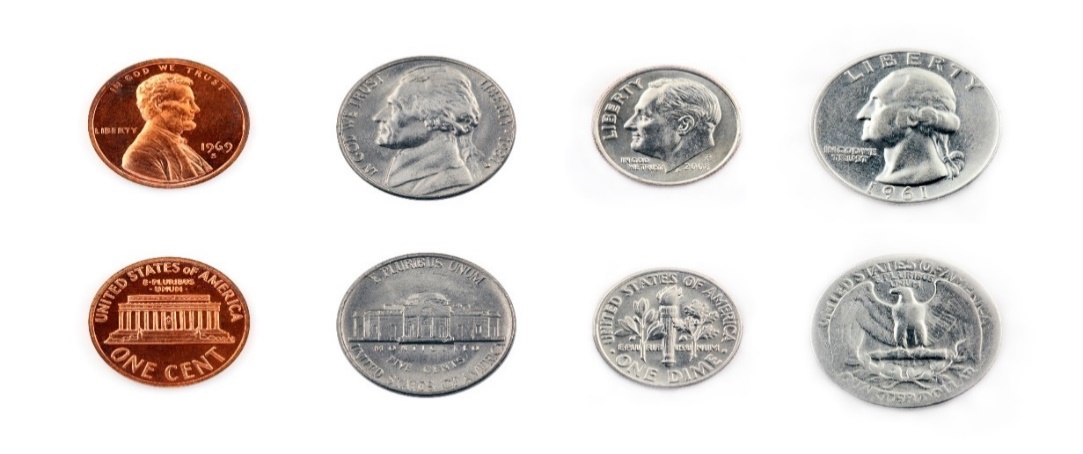 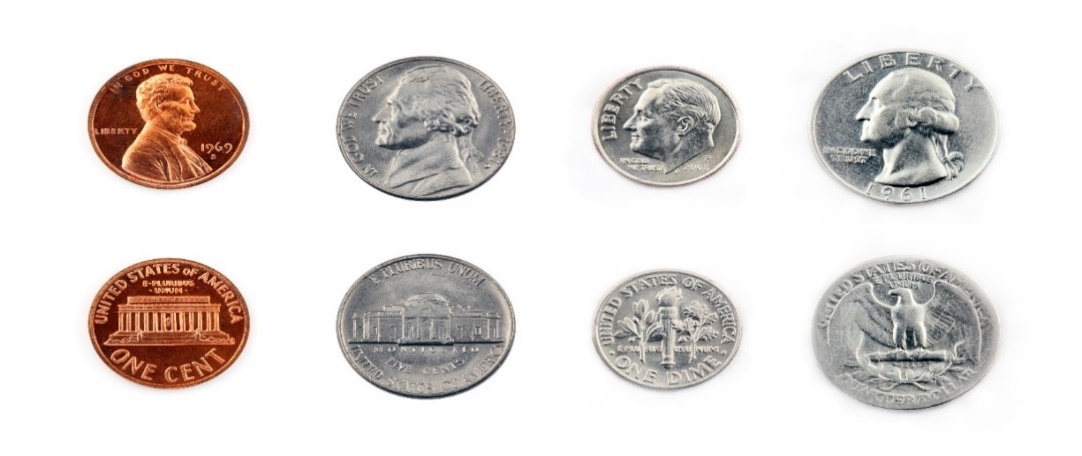 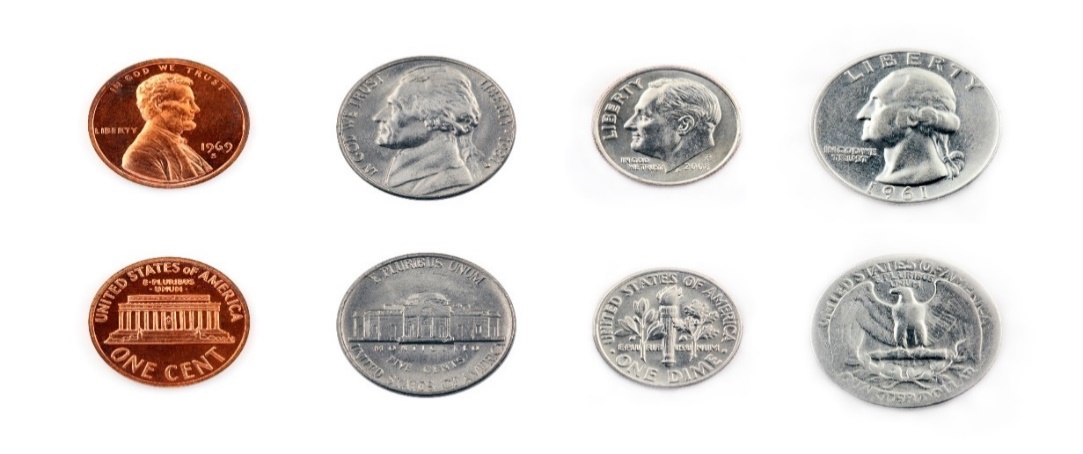 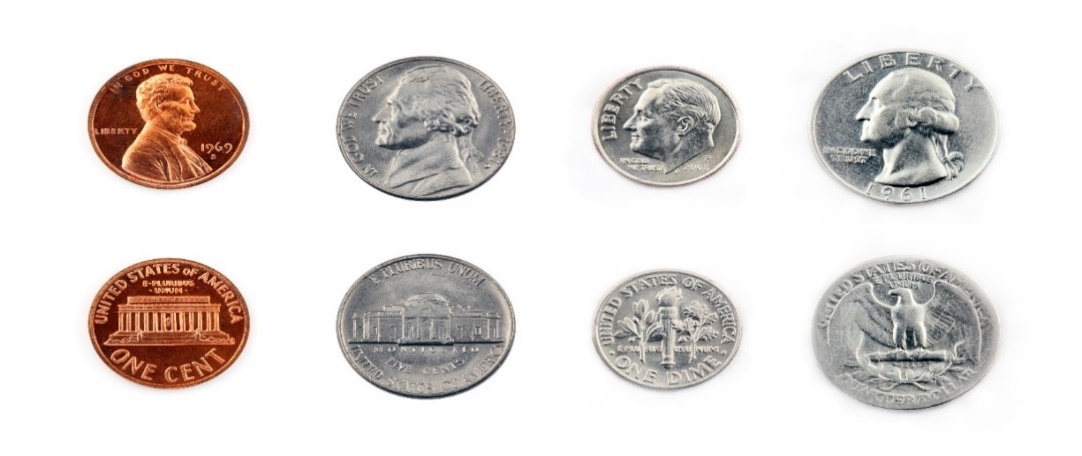 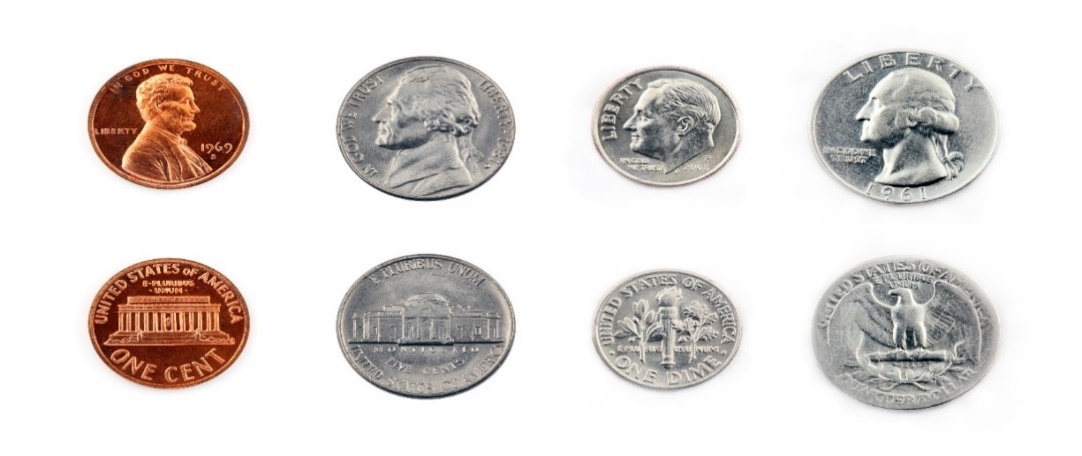 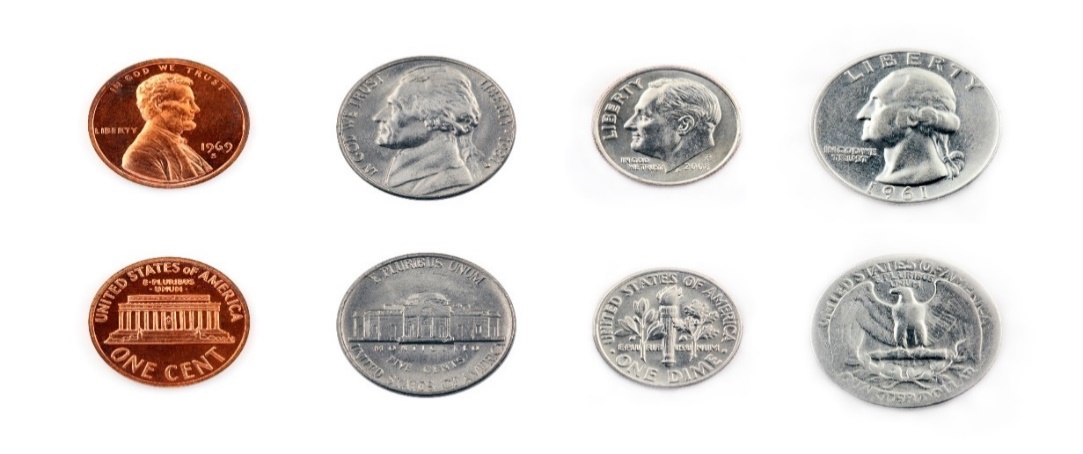 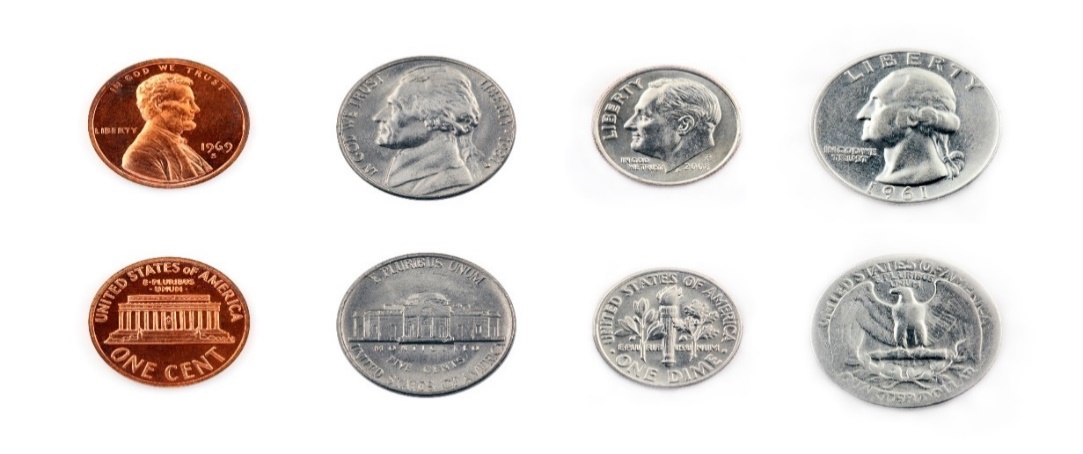 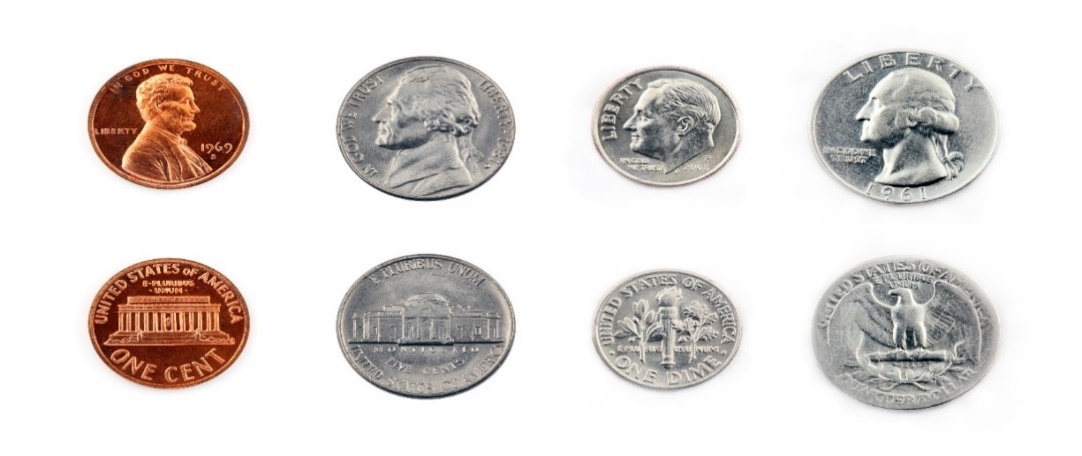 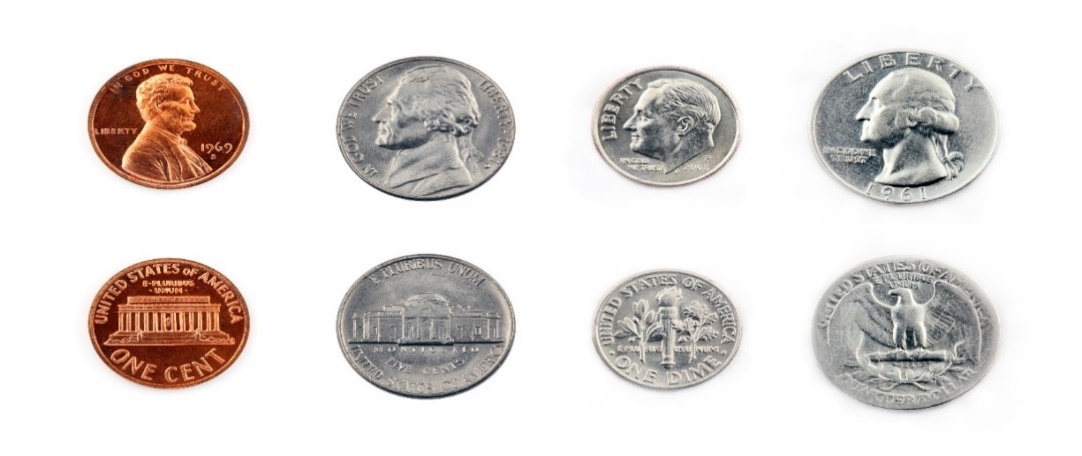 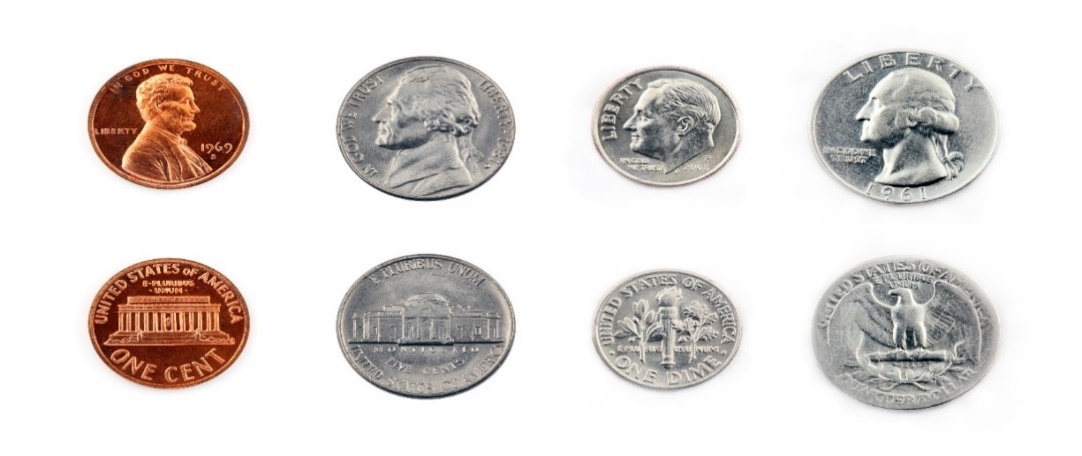 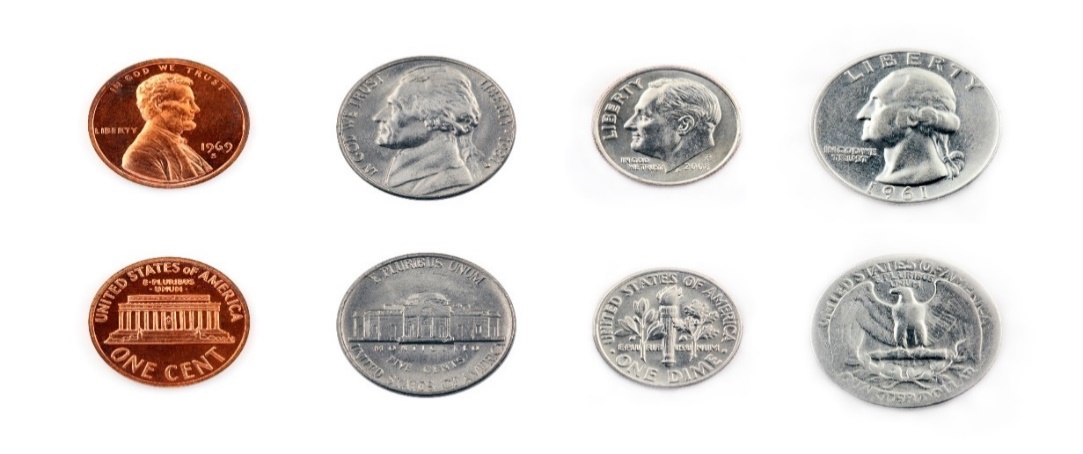 Why?
10
"Introduction to Probability for Computing", Harchol-Balter '24
Chernoff Bound
In deriving the Chebyshev bound, we squared the r.v. and then applied Markov.
In deriving the Chernoff bound, we exponentiate the r.v. and then apply Markov.
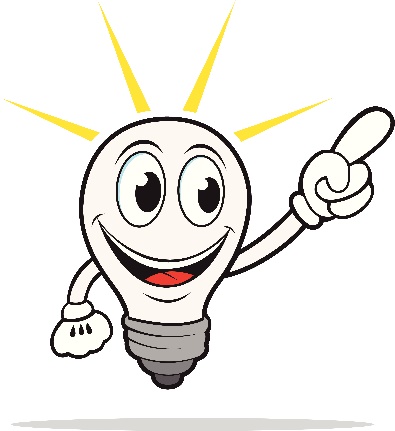 Why are we allowed to apply Markov to this?
11
"Introduction to Probability for Computing", Harchol-Balter '24
Chernoff Bound
In deriving the Chebyshev bound, we squared the r.v. and then applied Markov.
In deriving the Chernoff bound, we exponentiate the r.v. and then apply Markov.
12
"Introduction to Probability for Computing", Harchol-Balter '24
Chernoff Bound
In deriving the Chebyshev bound, we squared the r.v. and then applied Markov.
In deriving the Chernoff bound, we exponentiate the r.v. and then apply Markov.
Q: Why do we expect the Chernoff bound to be stronger than the others?
A: Looks a lot like an onion!
13
"Introduction to Probability for Computing", Harchol-Balter '24
Chernoff Bound on c.d.f.
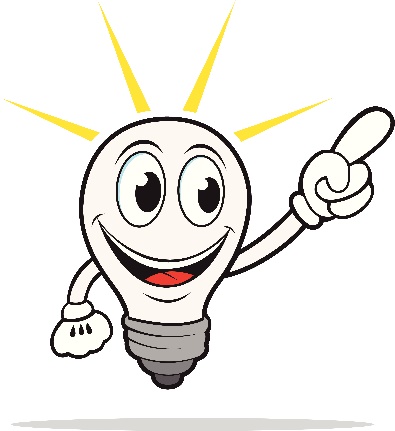 14
"Introduction to Probability for Computing", Harchol-Balter '24
Chernoff Bound for Poisson Tail
Suffices to minimize exponent!
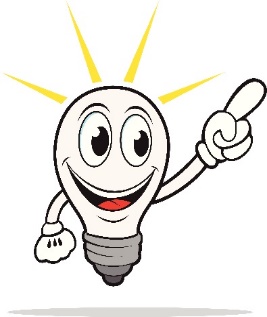 15
"Introduction to Probability for Computing", Harchol-Balter '24
Chernoff Bound for Poisson Tail
Suffices to minimize exponent!
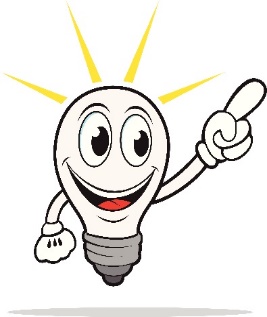 Thus:
16
"Introduction to Probability for Computing", Harchol-Balter '24
Chernoff Bound for Binomial
We will prove this soon, but let’s try applying it first!
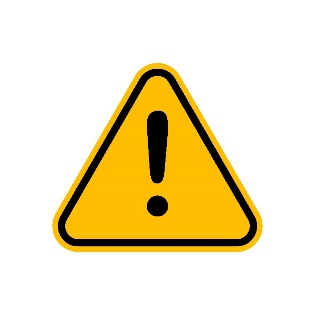 17
"Introduction to Probability for Computing", Harchol-Balter '24
Chernoff Bound on Running Example
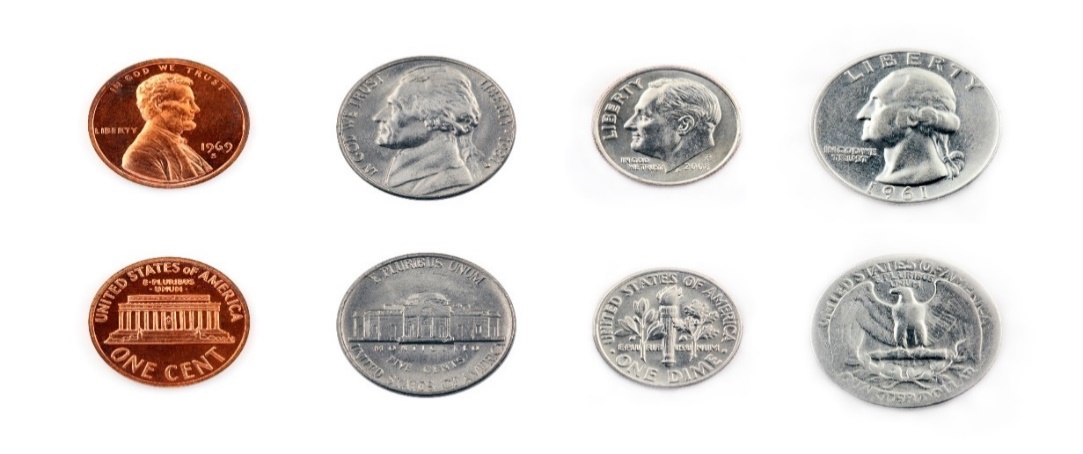 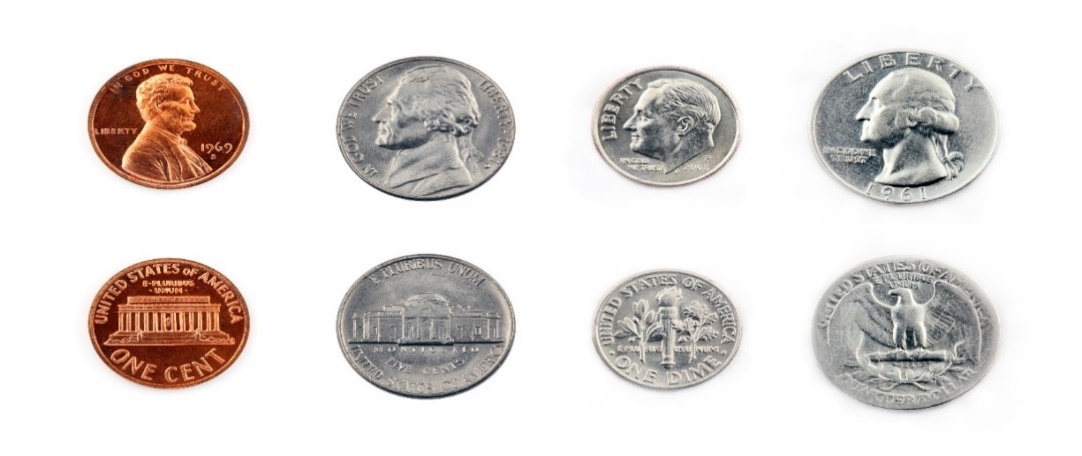 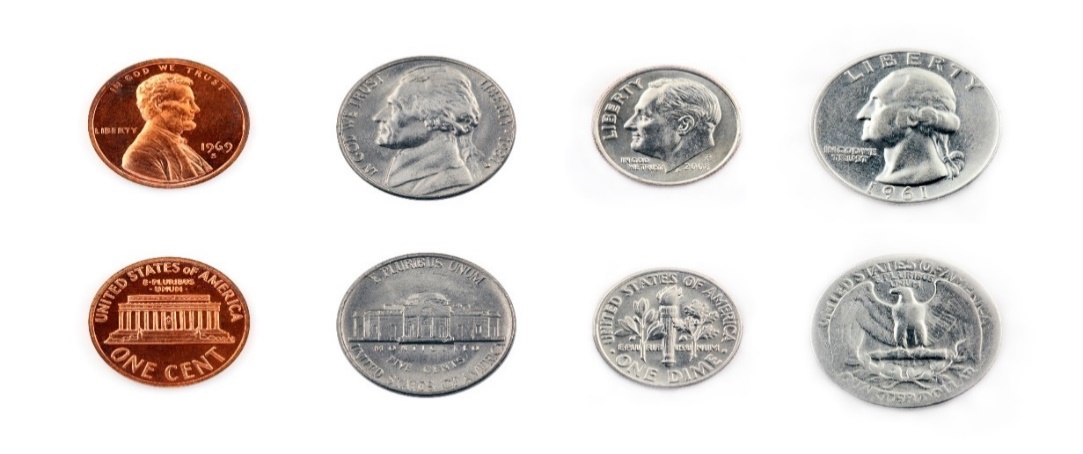 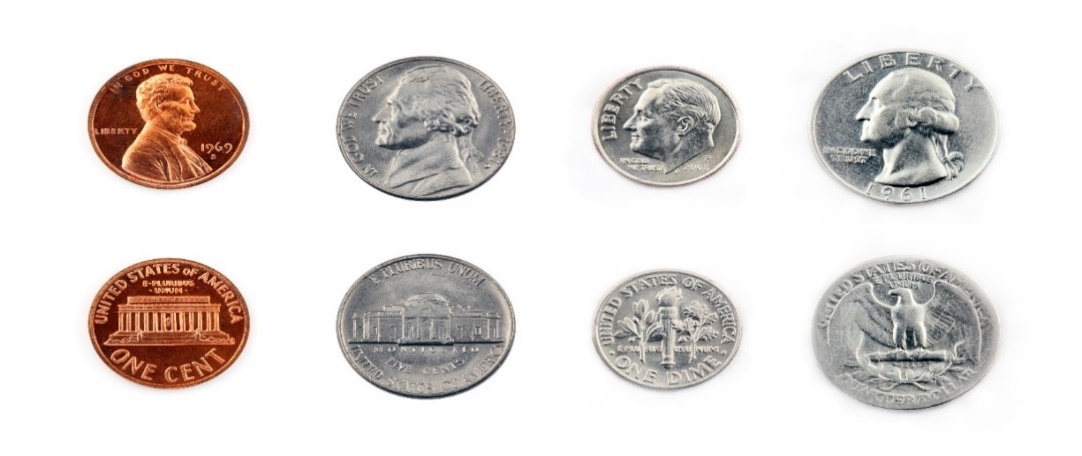 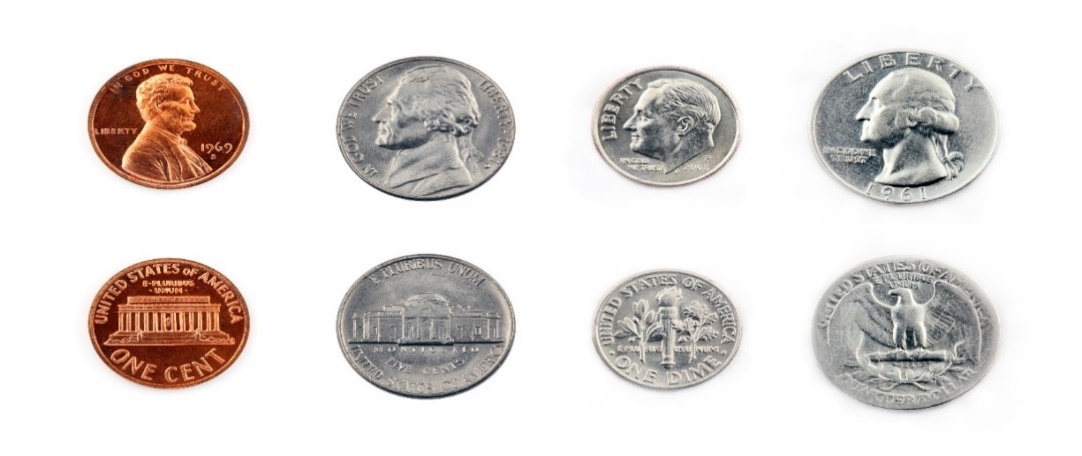 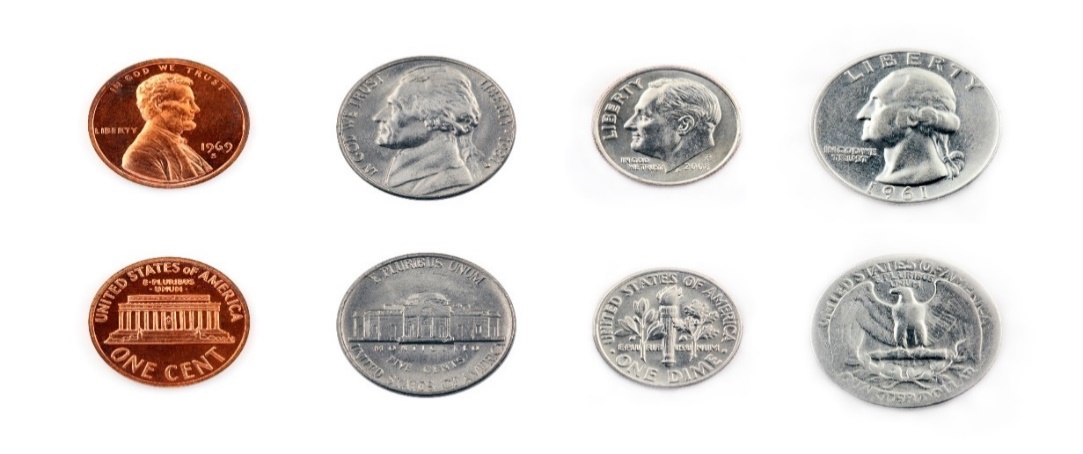 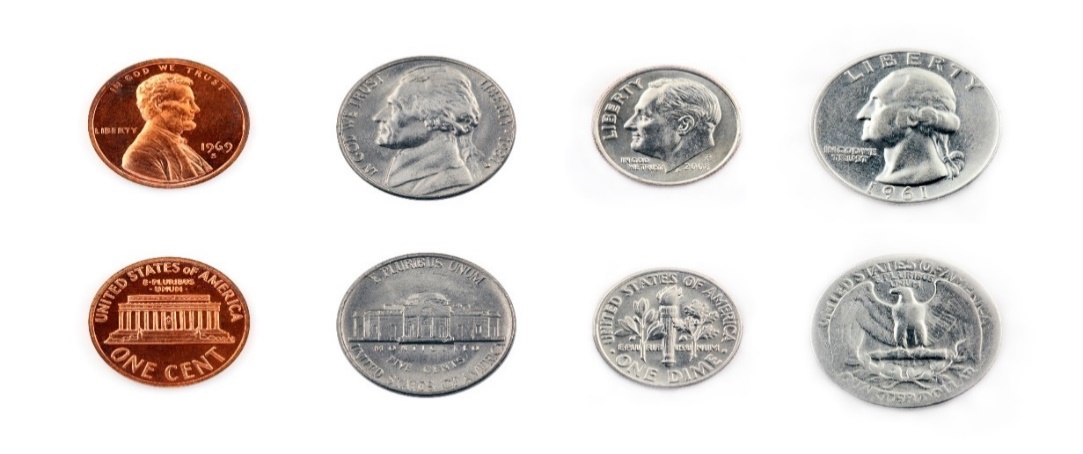 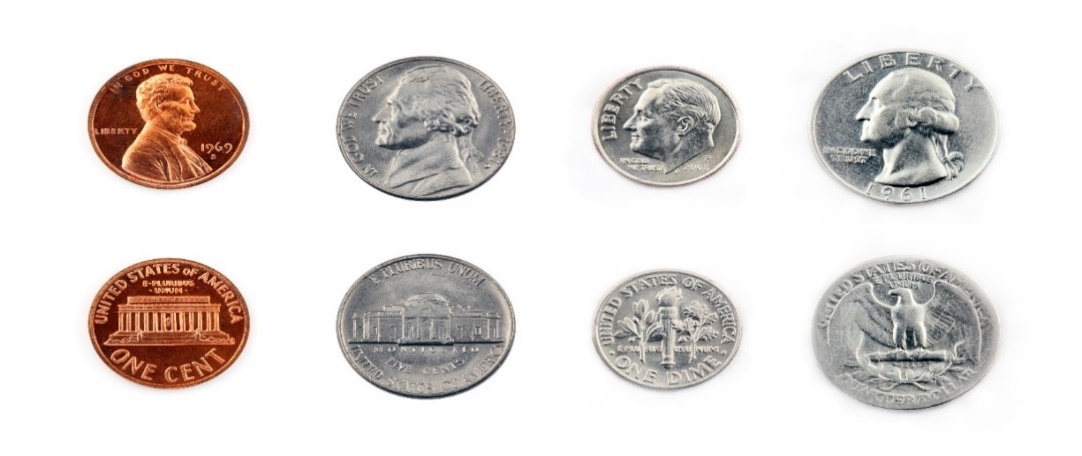 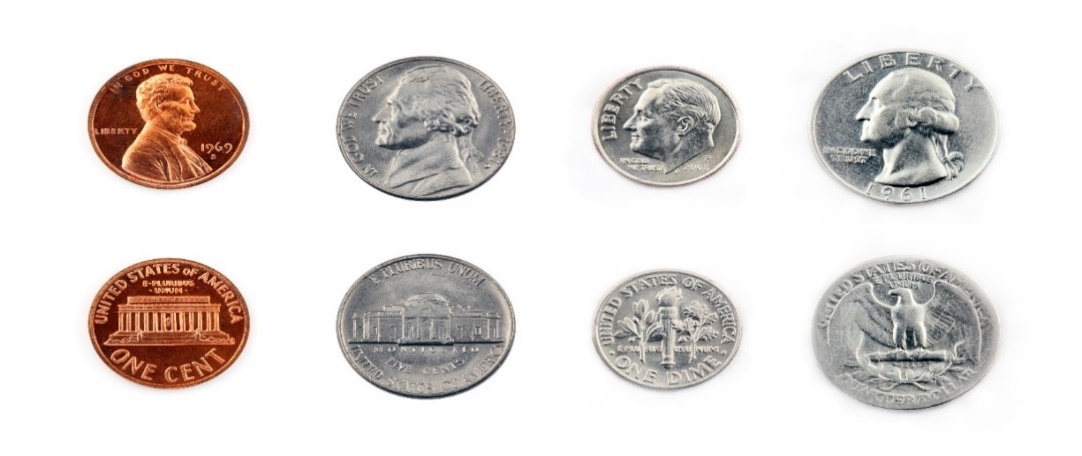 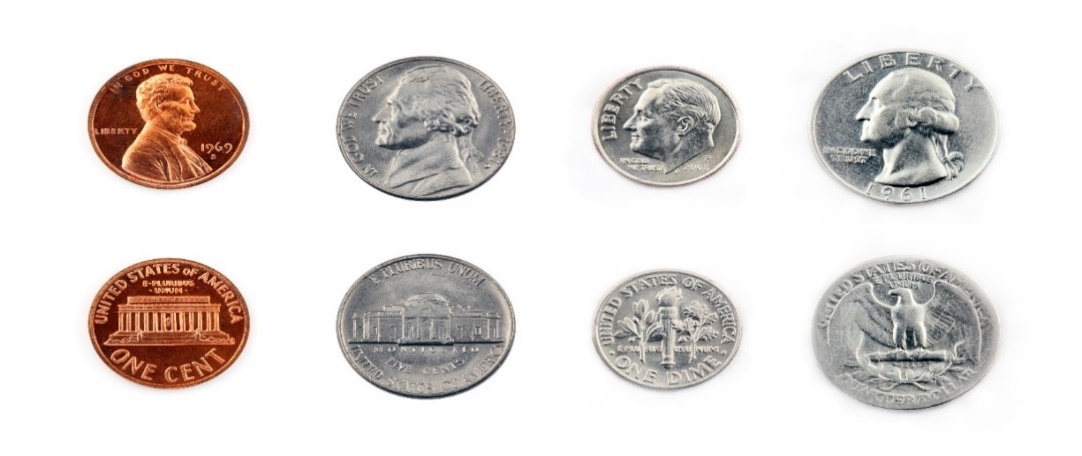 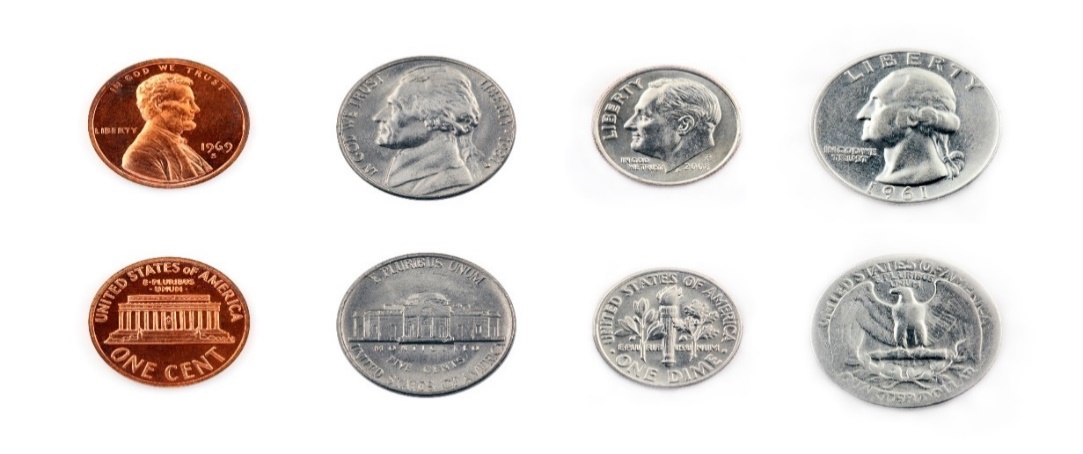 18
"Introduction to Probability for Computing", Harchol-Balter '24
Comparing the bounds
Q: What is the exact answer?
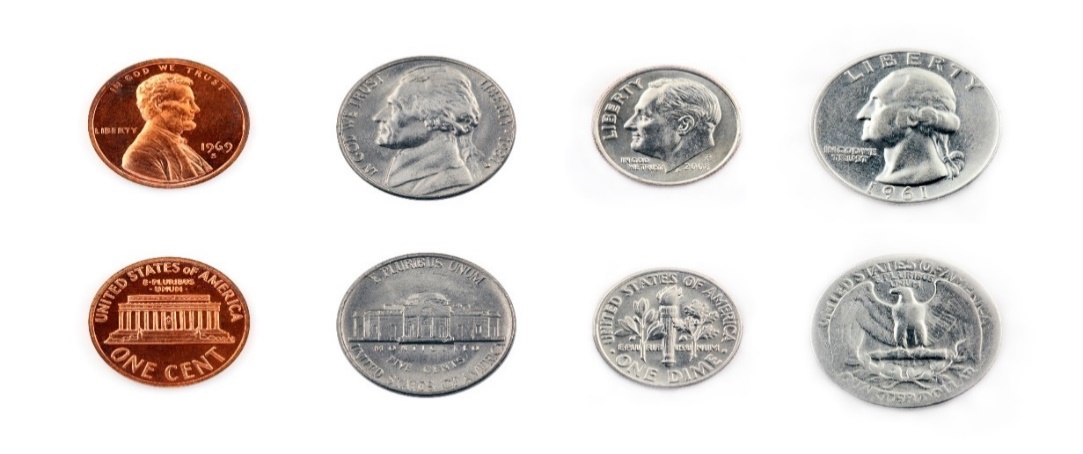 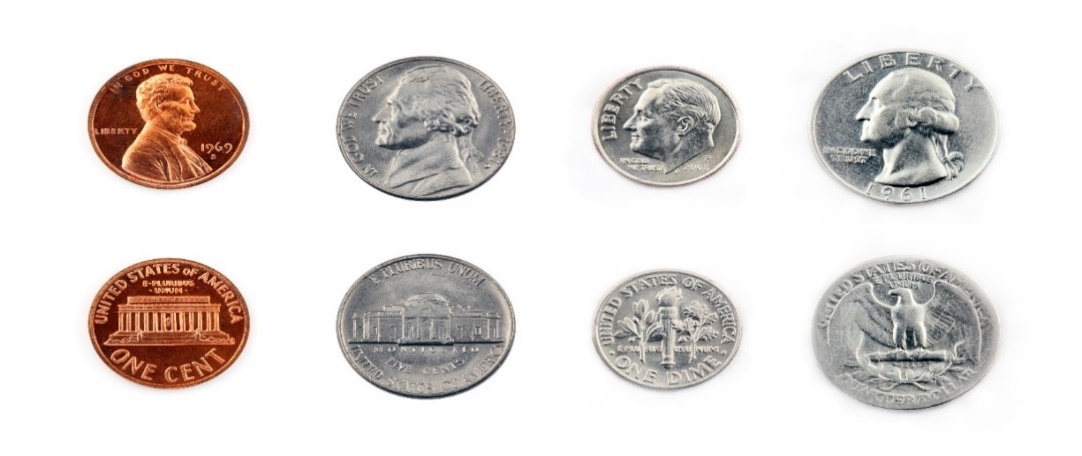 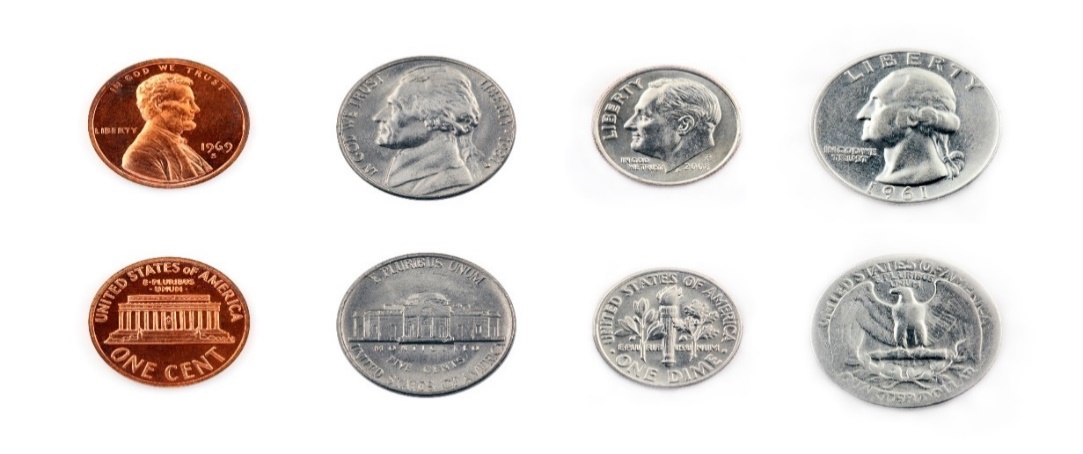 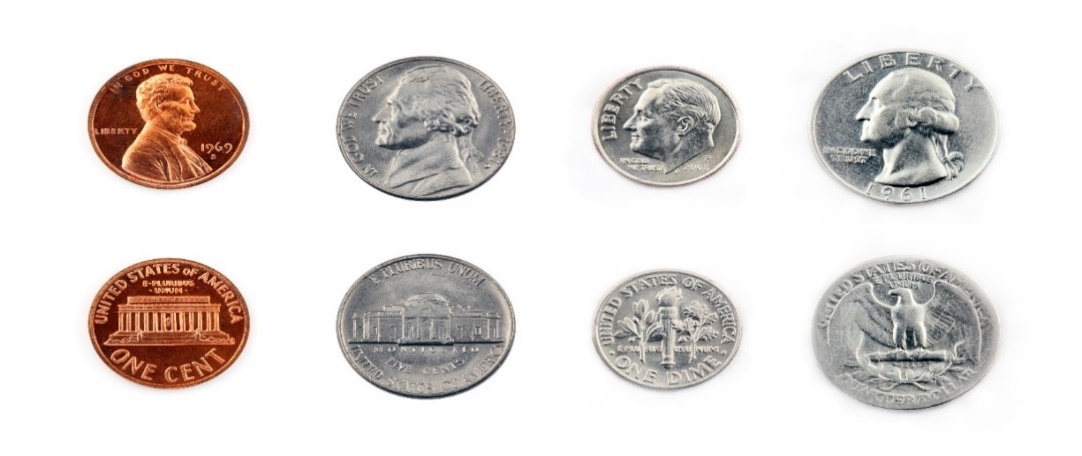 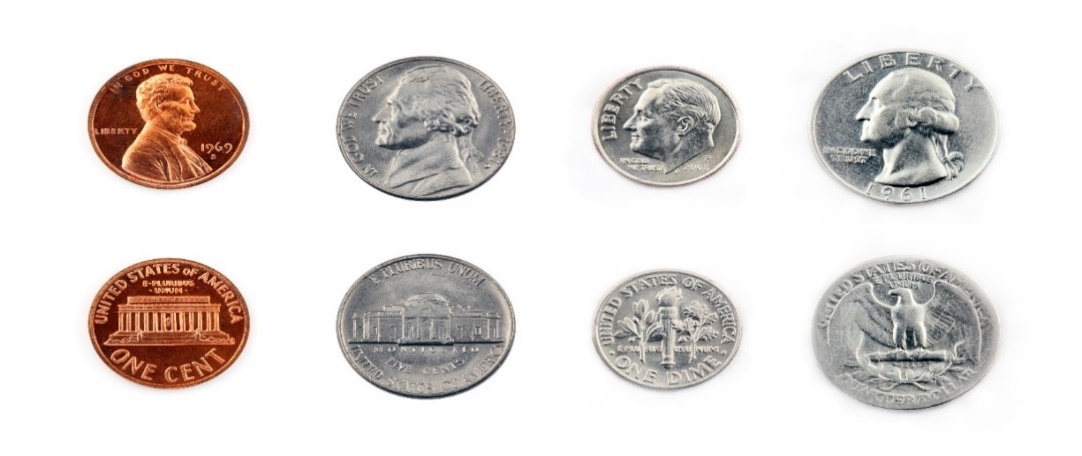 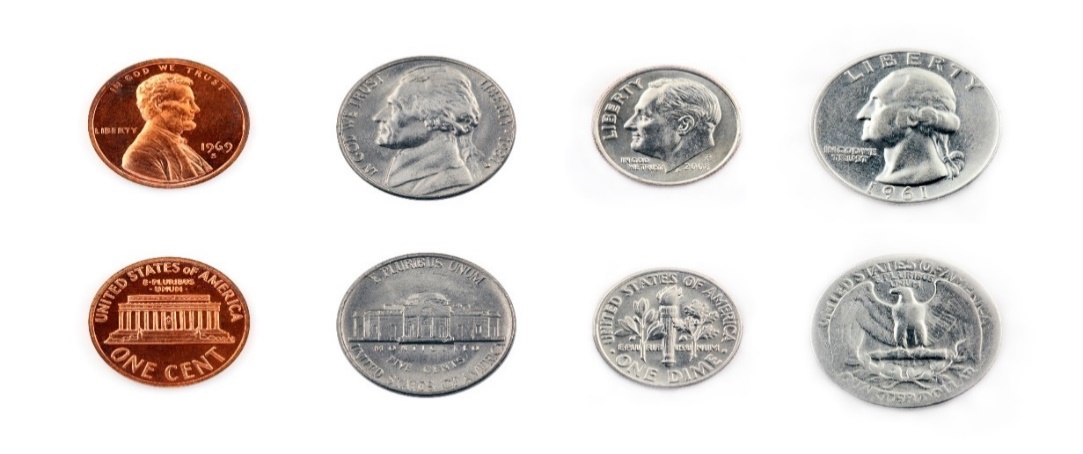 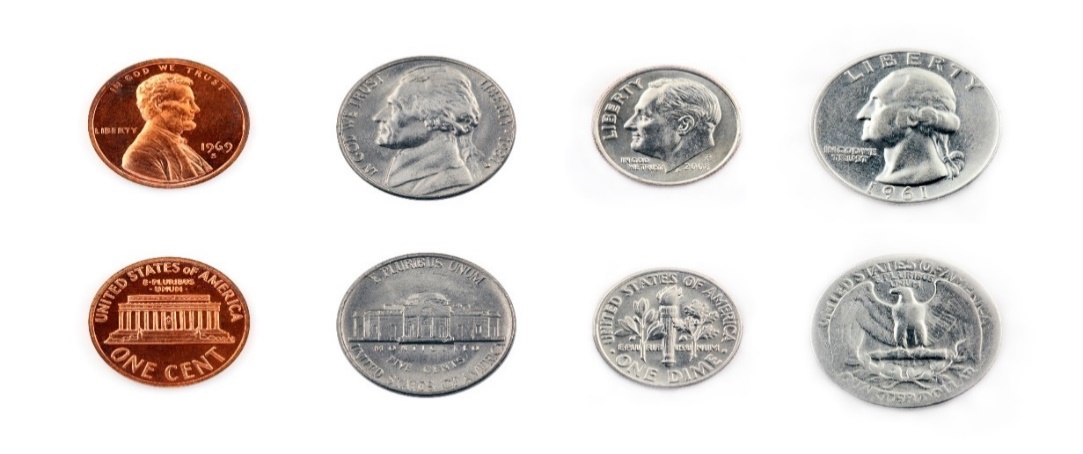 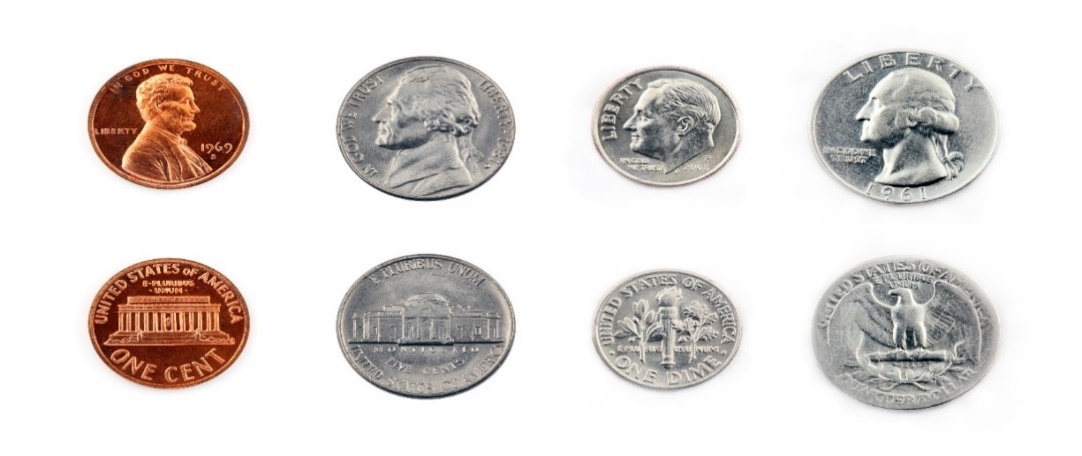 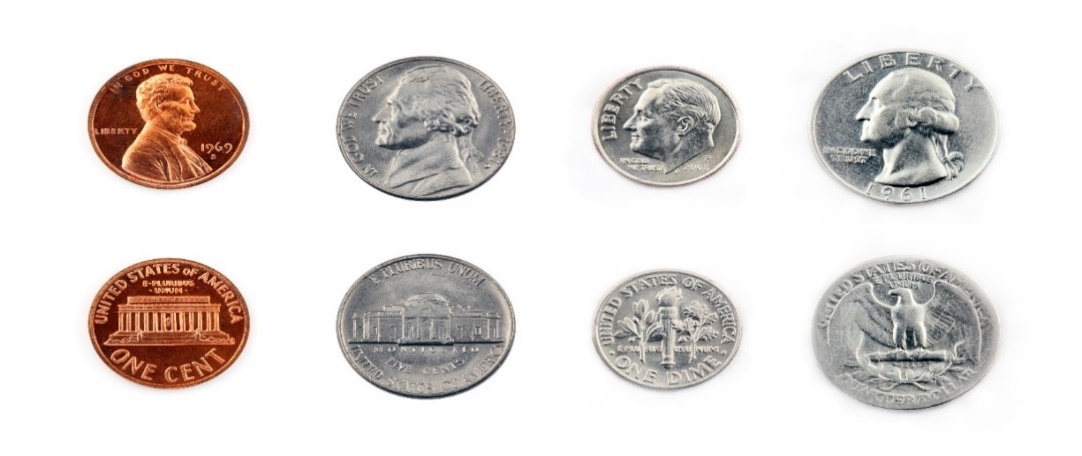 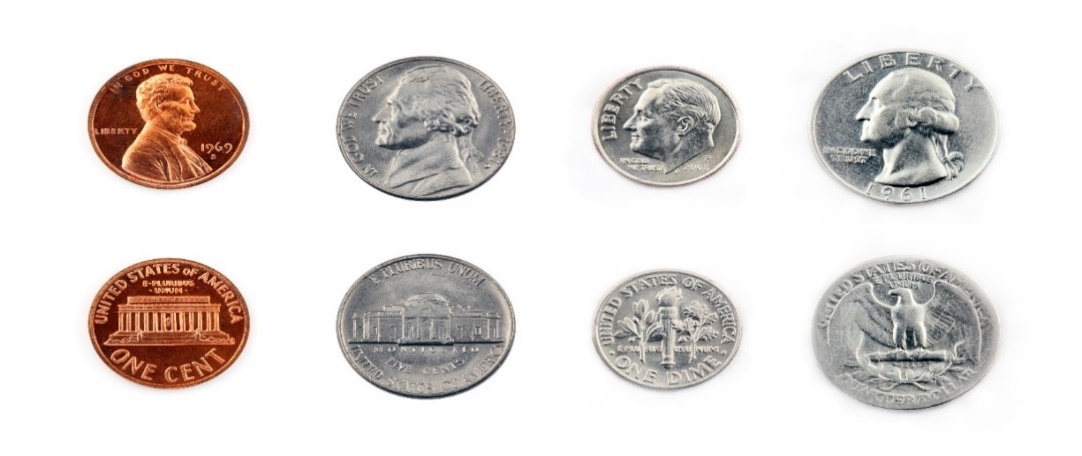 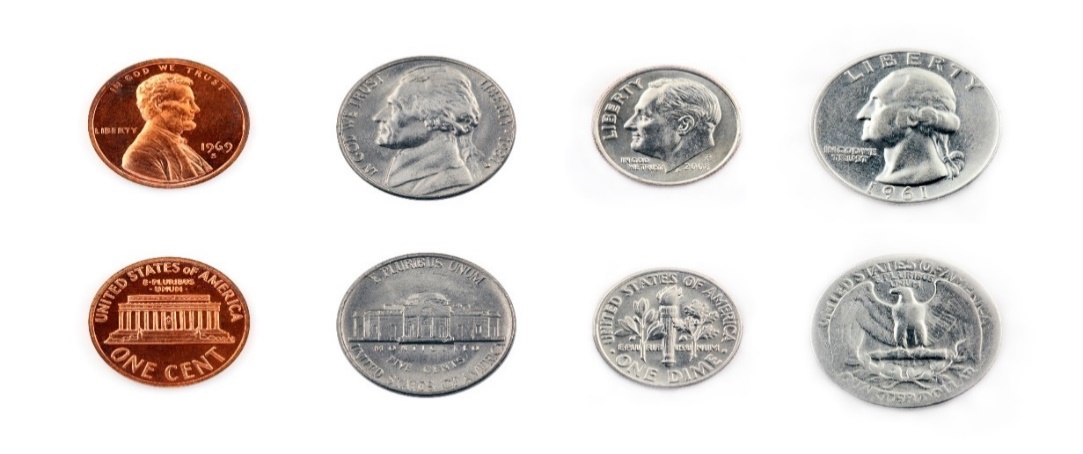 19
"Introduction to Probability for Computing", Harchol-Balter '24
Central Limit Theorem
CLT applies
because adding i.i.d.  r.v.s
Result is approximation
not bound
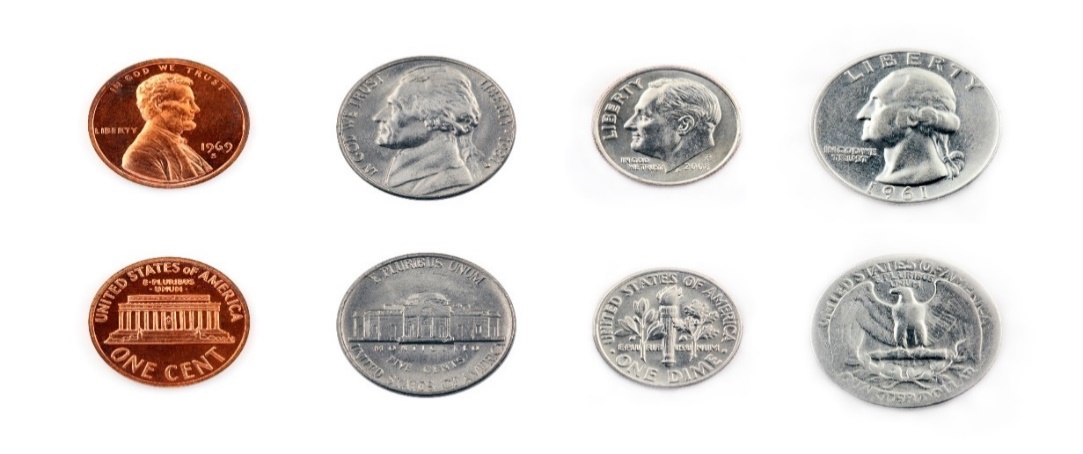 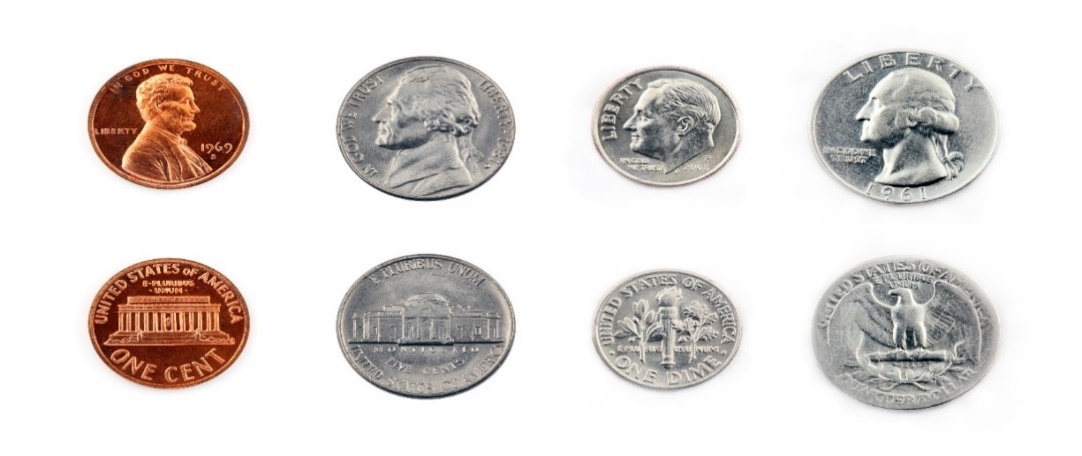 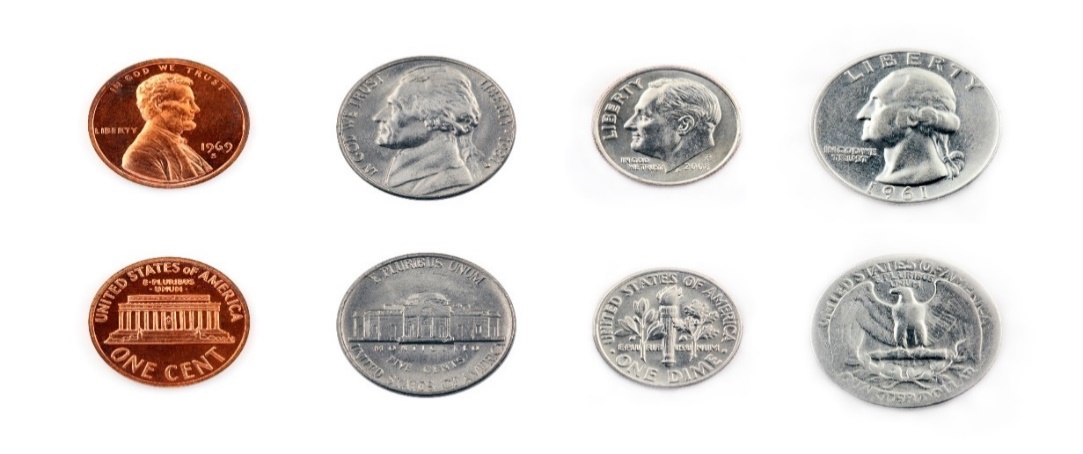 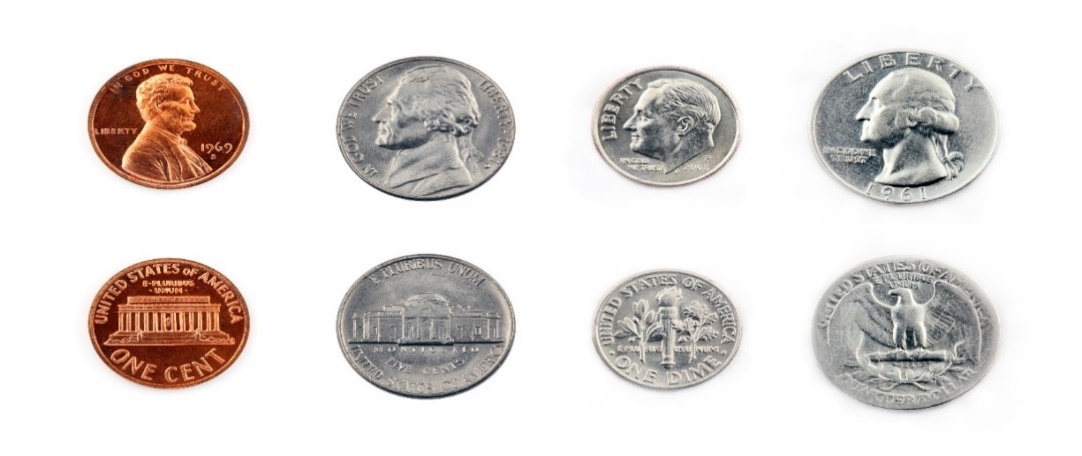 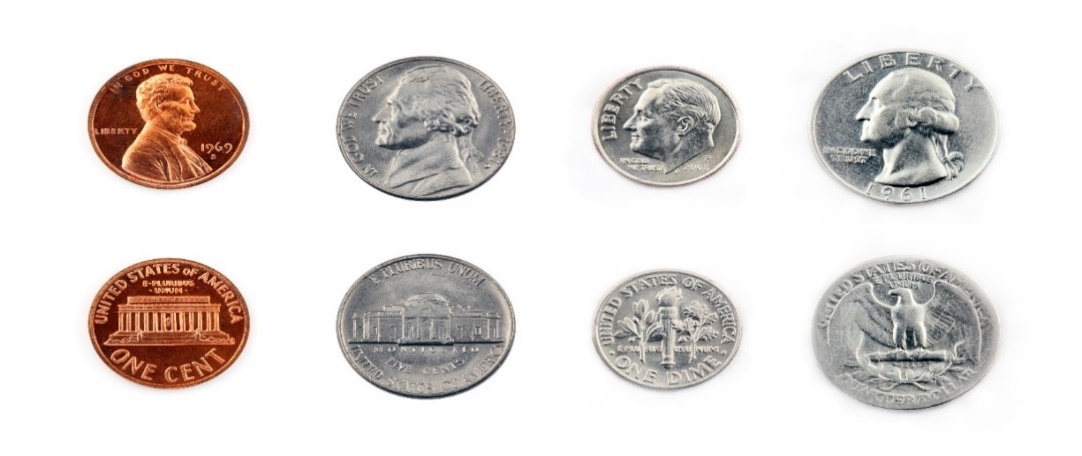 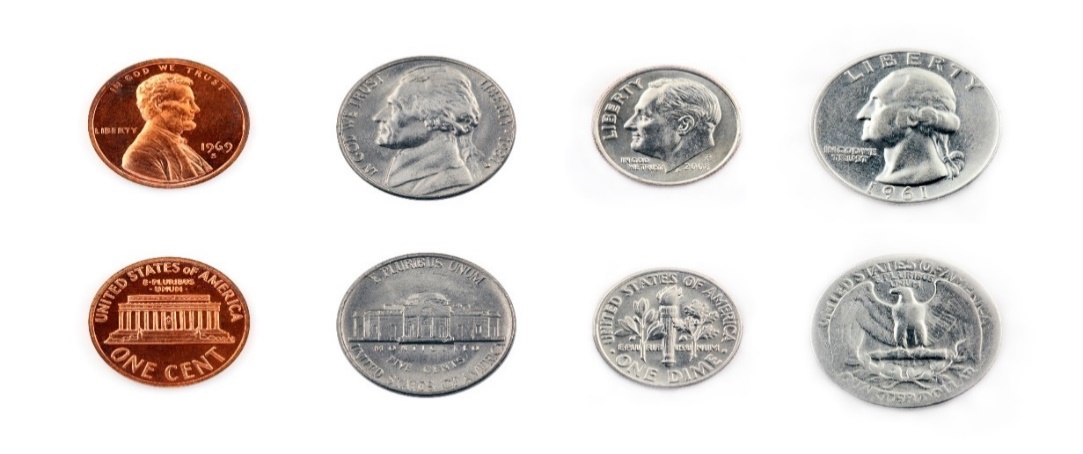 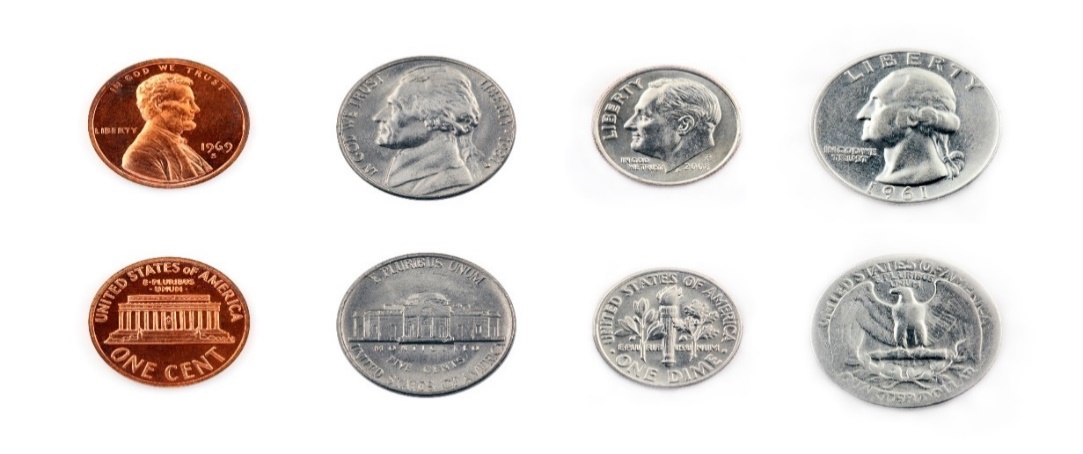 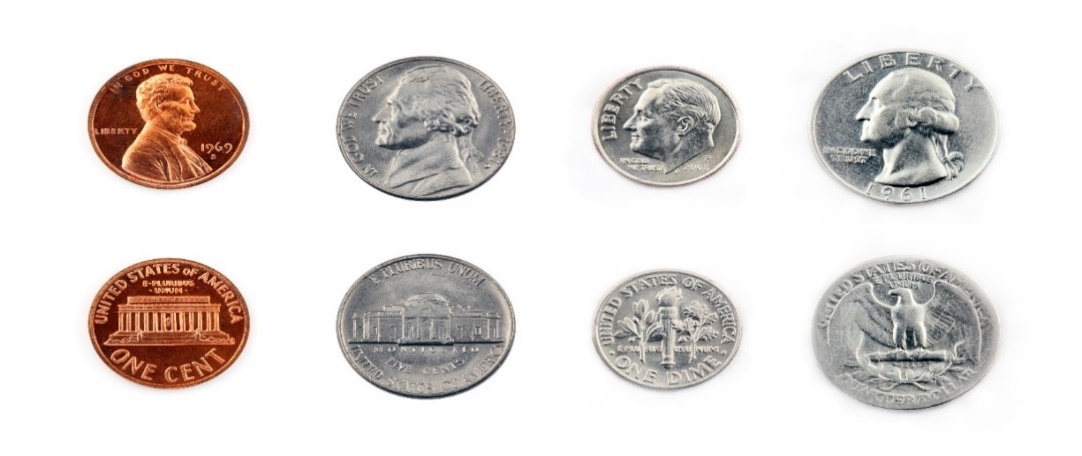 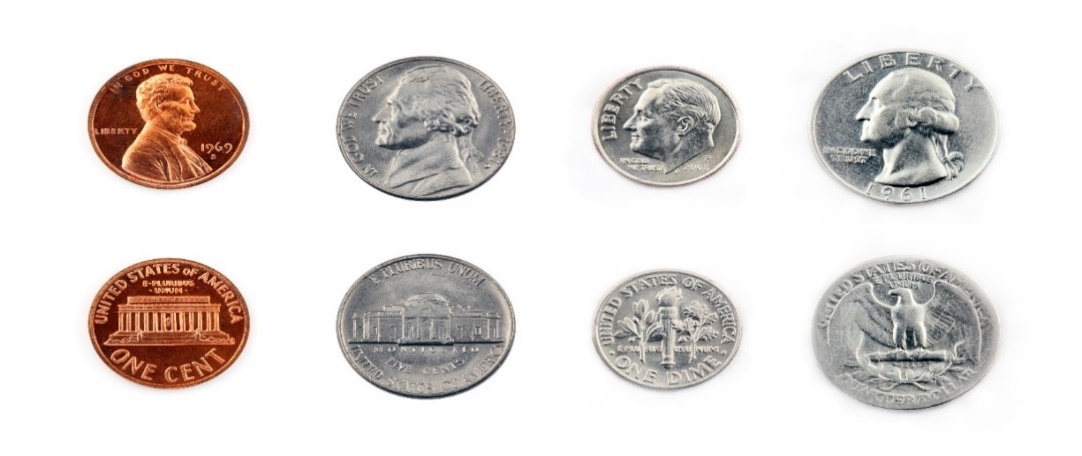 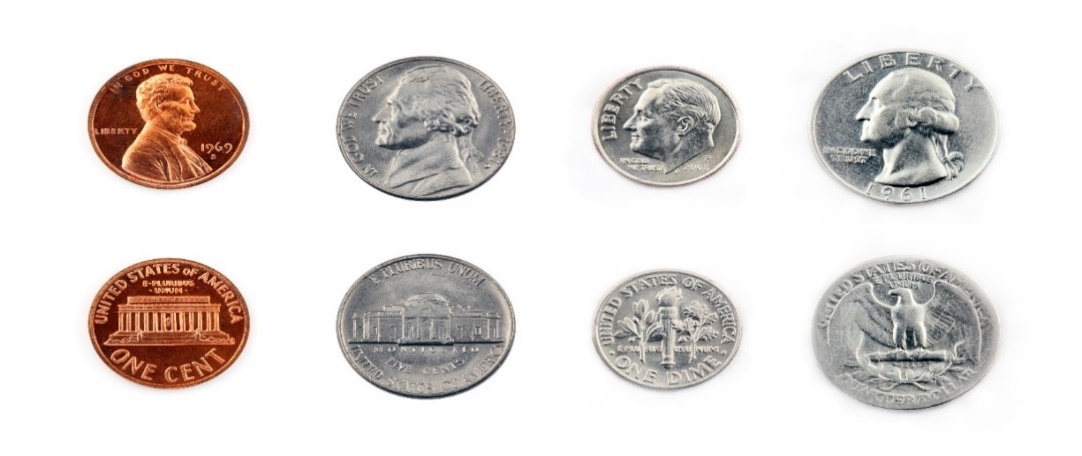 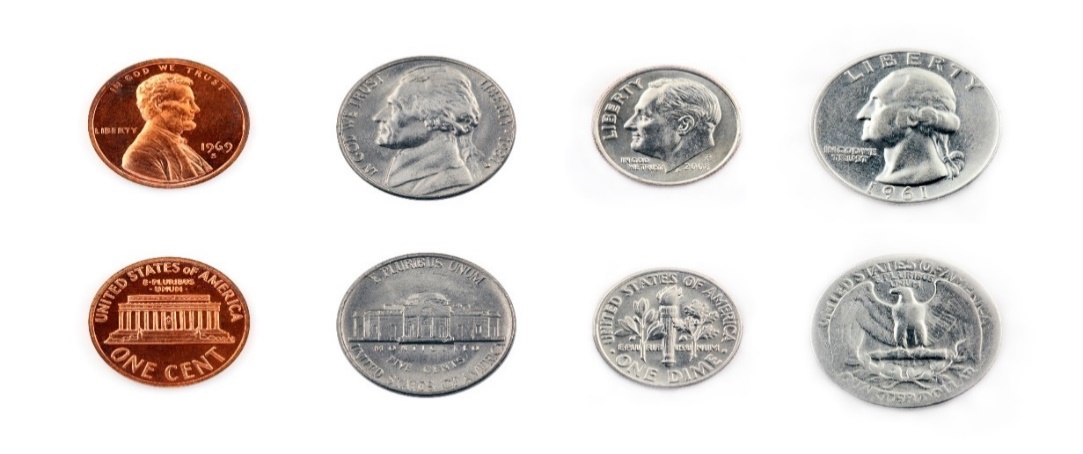 20
"Introduction to Probability for Computing", Harchol-Balter '24
Comparing the approximation and bounds
Even Chebyshev is terrible
We’re not showing Markov because it’s too high
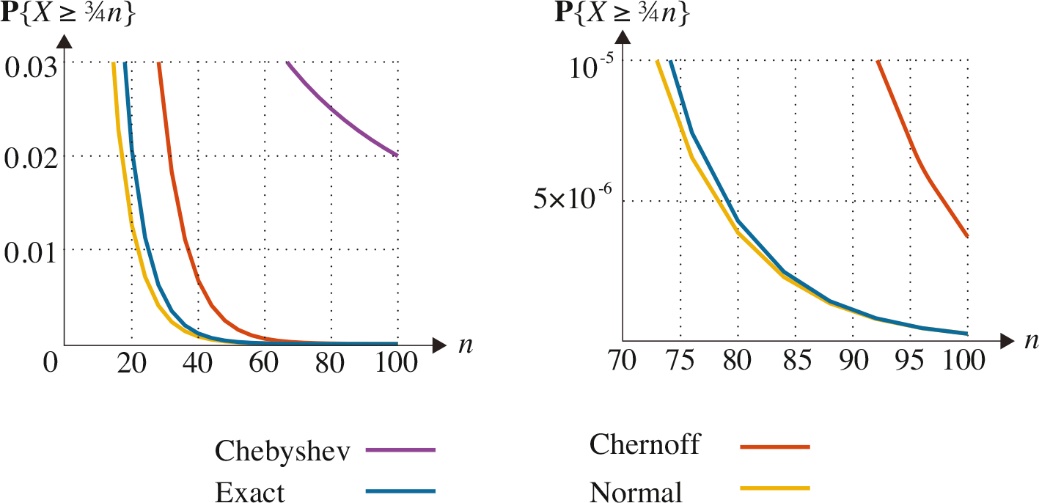 Chernoff looks okay
21
"Introduction to Probability for Computing", Harchol-Balter '24
Comparing the approximation and bounds
Even Chernoff doesn’t look so great any more
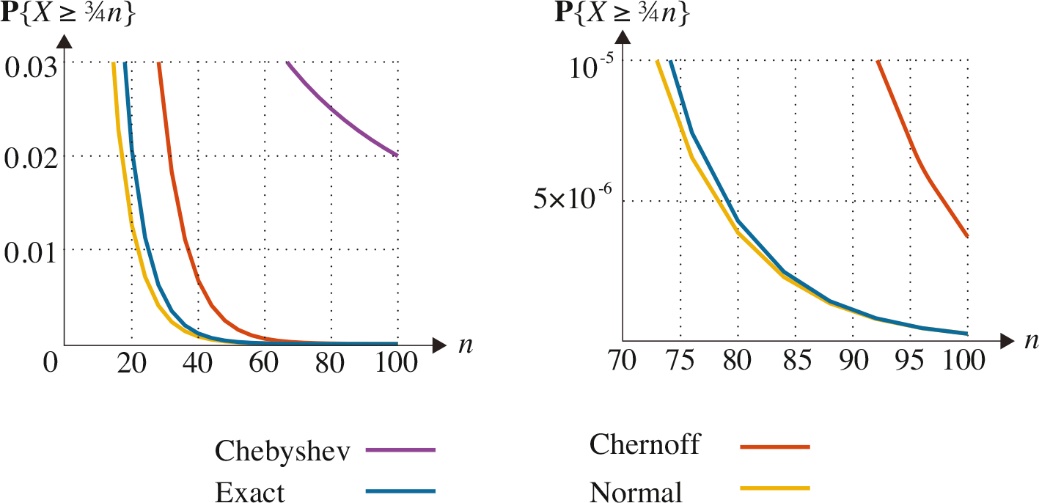 Chebyshev no longer visible.  
It’s  too high
22
"Introduction to Probability for Computing", Harchol-Balter '24
Proof of Thm 18.4 – Pretty Chernoff Bound
We will now prove Thm 18.4 (top half).  The bottom half is an Exercise in your book.
Our proof requires using Lemma 18.5, which is proven in your book.
23
"Introduction to Probability for Computing", Harchol-Balter '24
Proof of Thm 18.4 – Pretty Chernoff Bound
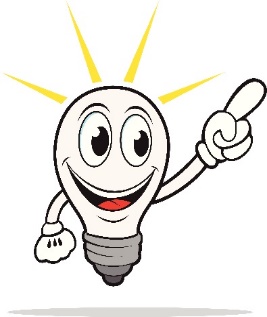 Proof:
24
"Introduction to Probability for Computing", Harchol-Balter '24
Proof of Thm 18.4 – Pretty Chernoff Bound
by Lemma 18.5
Q: What do we do next?
25
"Introduction to Probability for Computing", Harchol-Balter '24
Proof of Thm 18.4 – Pretty Chernoff Bound
26
"Introduction to Probability for Computing", Harchol-Balter '24
Stronger (?) Chernoff Bound for Binomial
Theorem 18.6 presents an alternative, sometime stronger, bound.
The bound holds for a more general definition of a Binomial.
27
"Introduction to Probability for Computing", Harchol-Balter '24
Stronger (?) Chernoff Bound for Binomial
Two observations:
Plot of inner term:
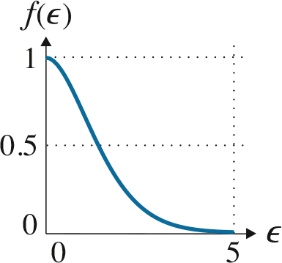 28
"Introduction to Probability for Computing", Harchol-Balter '24
Comparison of Chernoff Bounds
This is the better bound!
29
"Introduction to Probability for Computing", Harchol-Balter '24
Comparison of Chernoff Bounds
Much better bound!
30
"Introduction to Probability for Computing", Harchol-Balter '24
More general bound: Hoeffding’s Inequality
Let:
Then,
31
"Introduction to Probability for Computing", Harchol-Balter '24